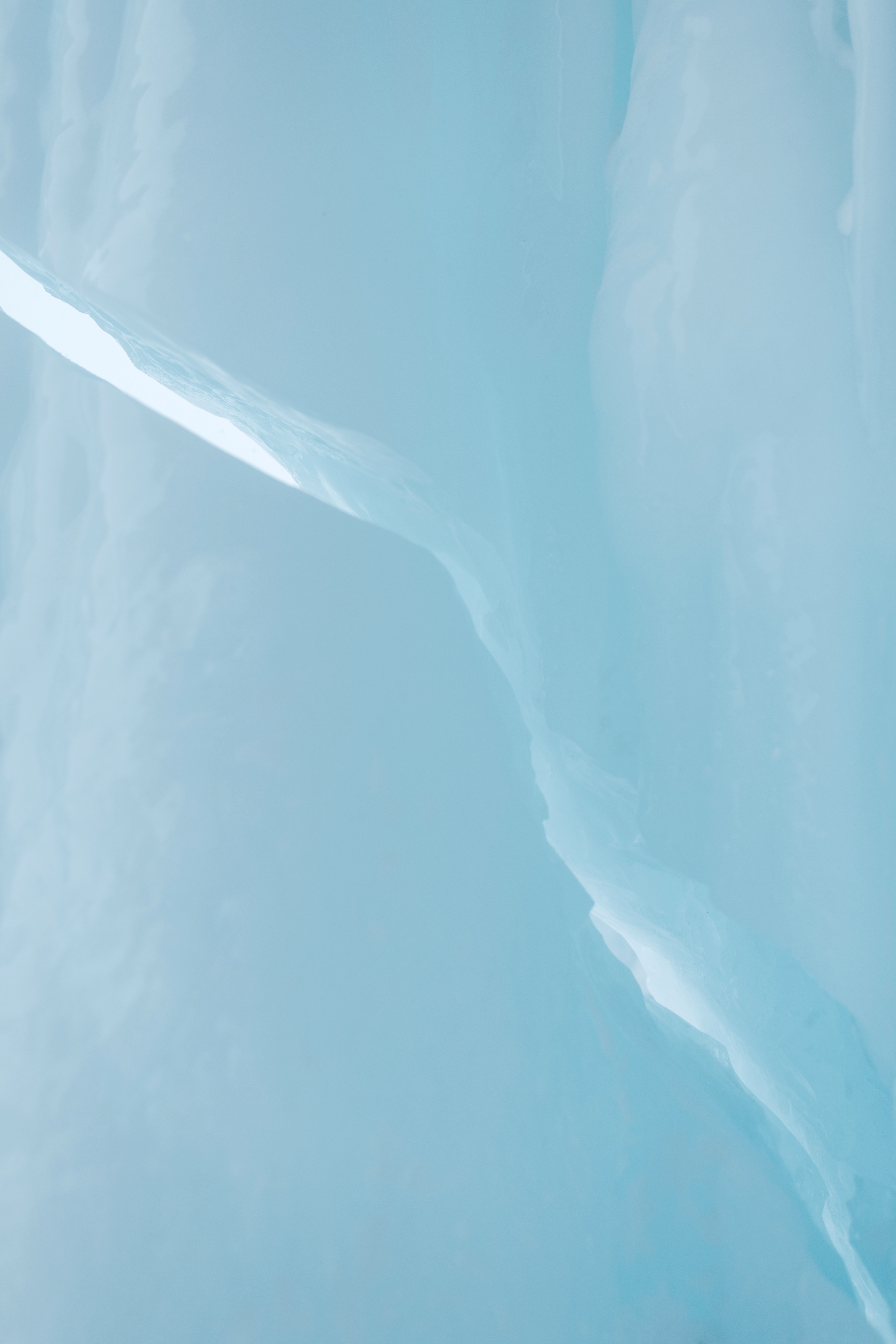 HyWaves: A hybrid method to downscale swells in small Pacific Islands
Geomatics and Ocean Engineering Group. Universidad de Cantabria, Santander, Spain
Alba Ricondo, 
Laura Cagigal, Nicolás Ripoll, Ana Rueda and 
Fernándo J. Méndez
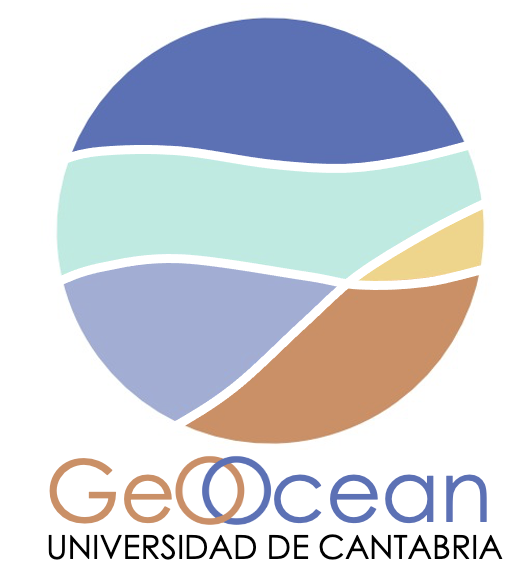 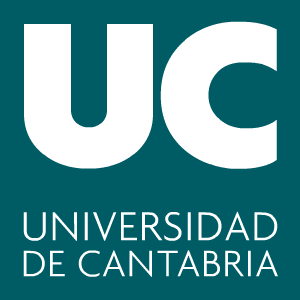 alba.ricondo@unican.es
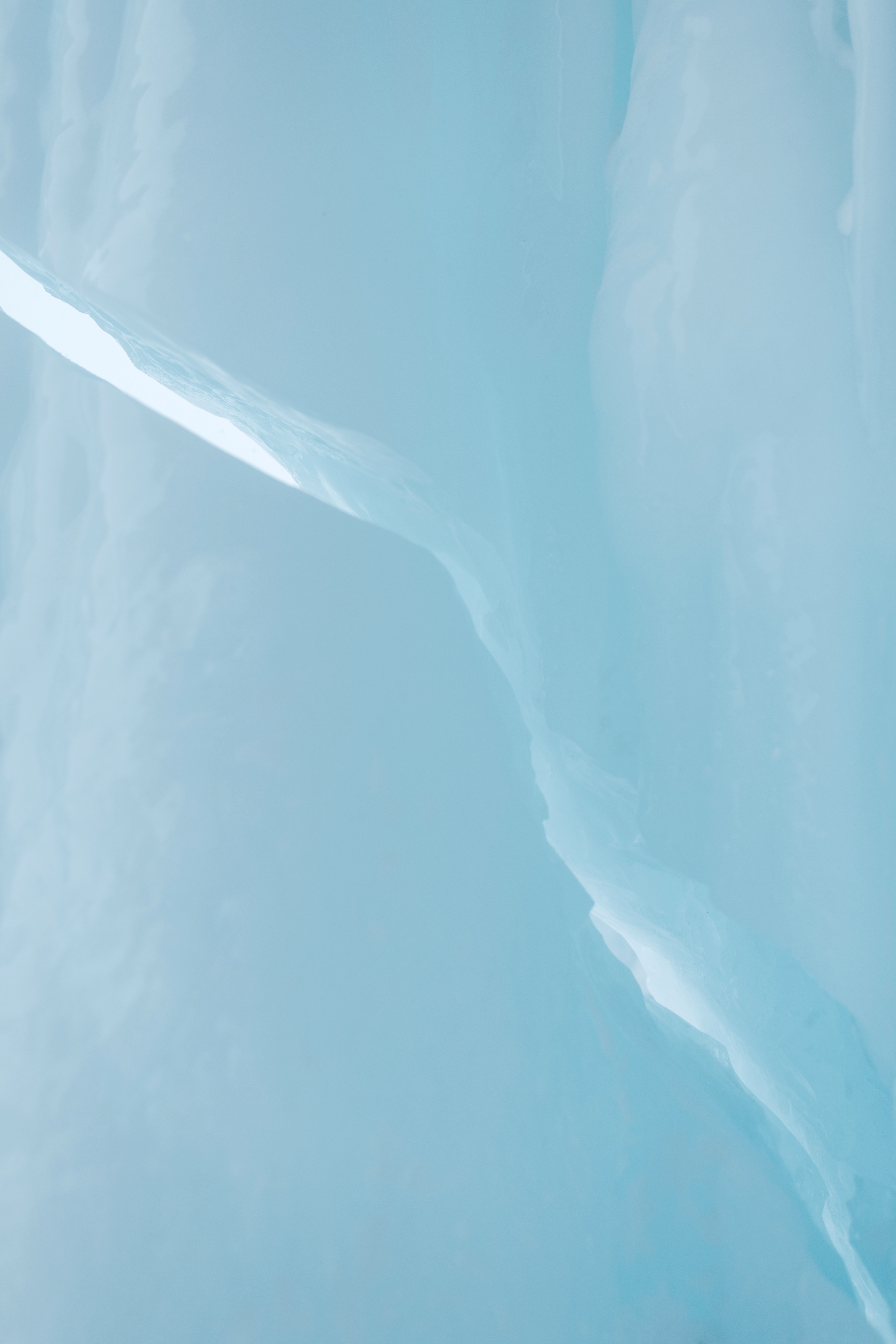 MOTIVATION
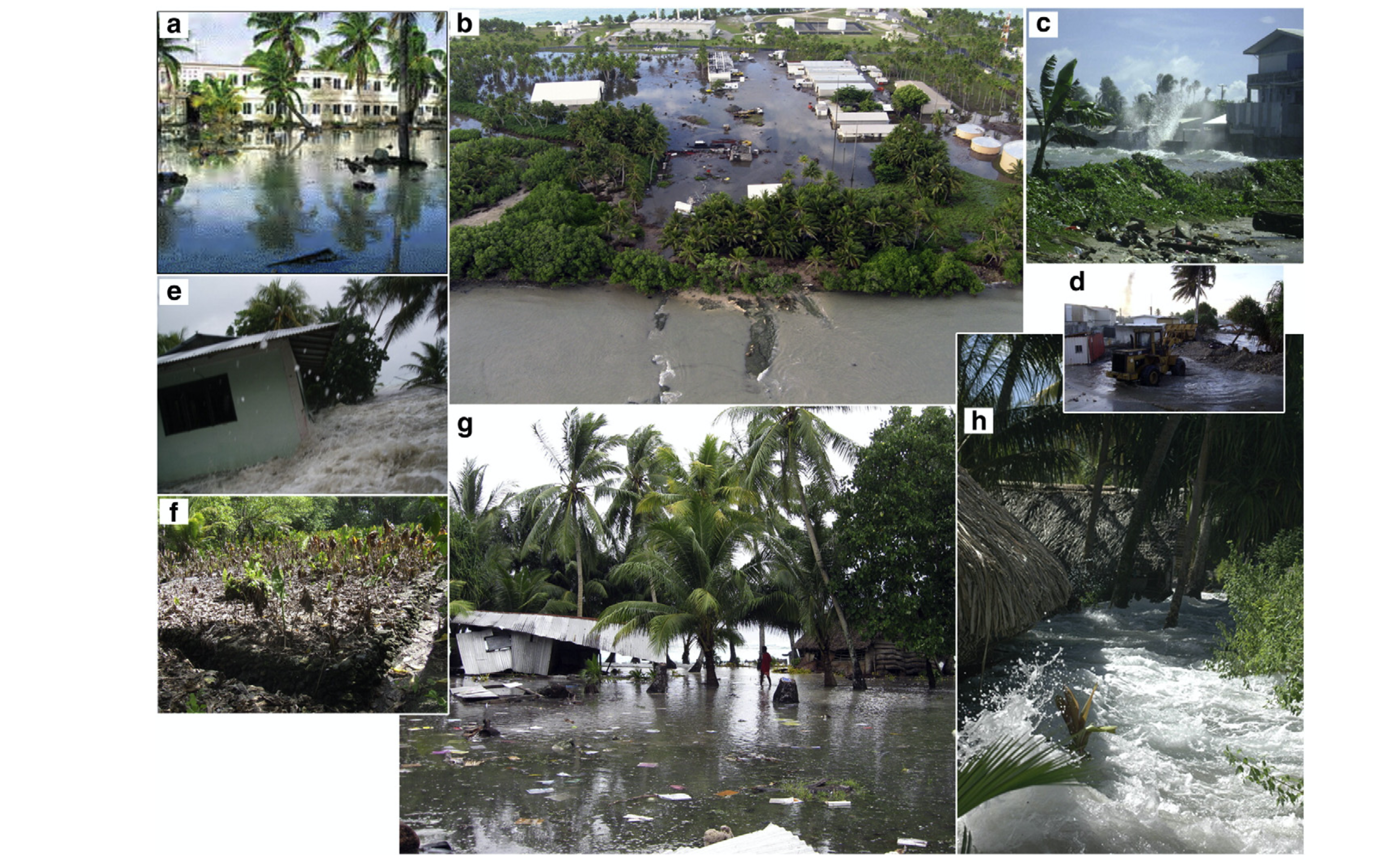 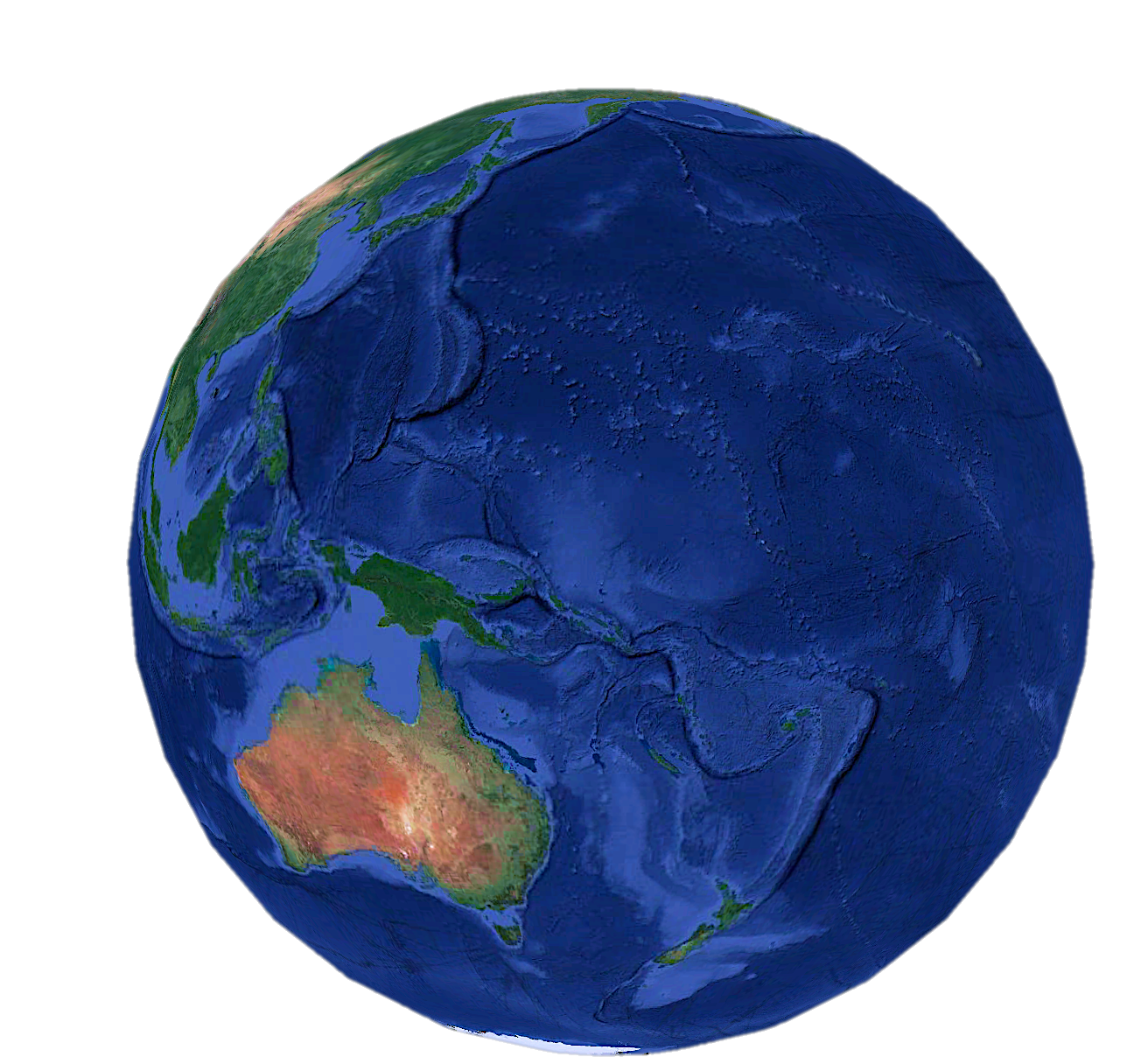 Marshall Islands
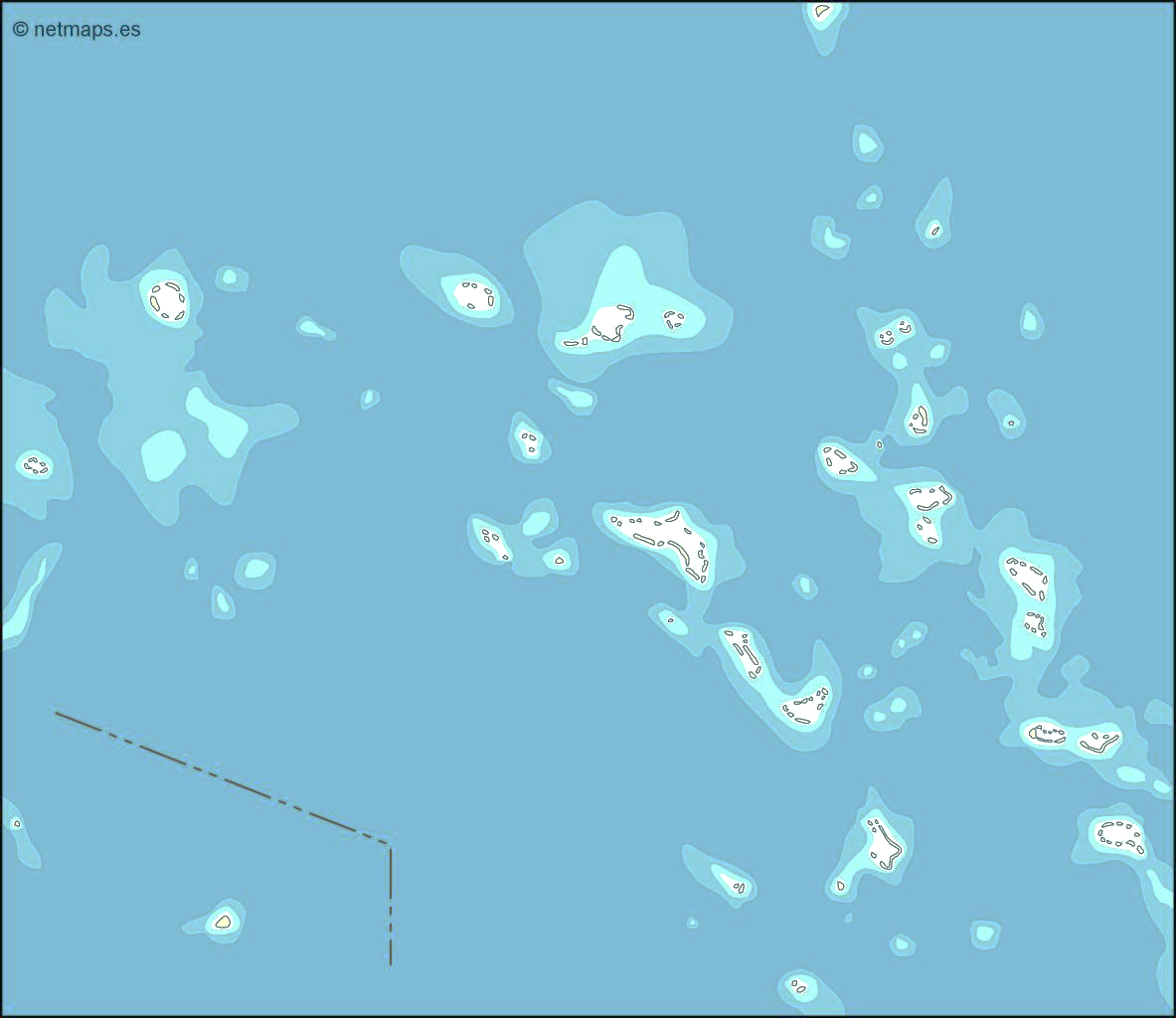 Hoeke et al,. 2013
DISTANT-SOURCE WIND WAVES 
TROPICAL CYCLONES
SEA LEVEL RISE
Vulnerable to a large number of hazards
Alba Ricondo
1	 HyWaves : A hybrid method to downscale swells in small Pacific Islands
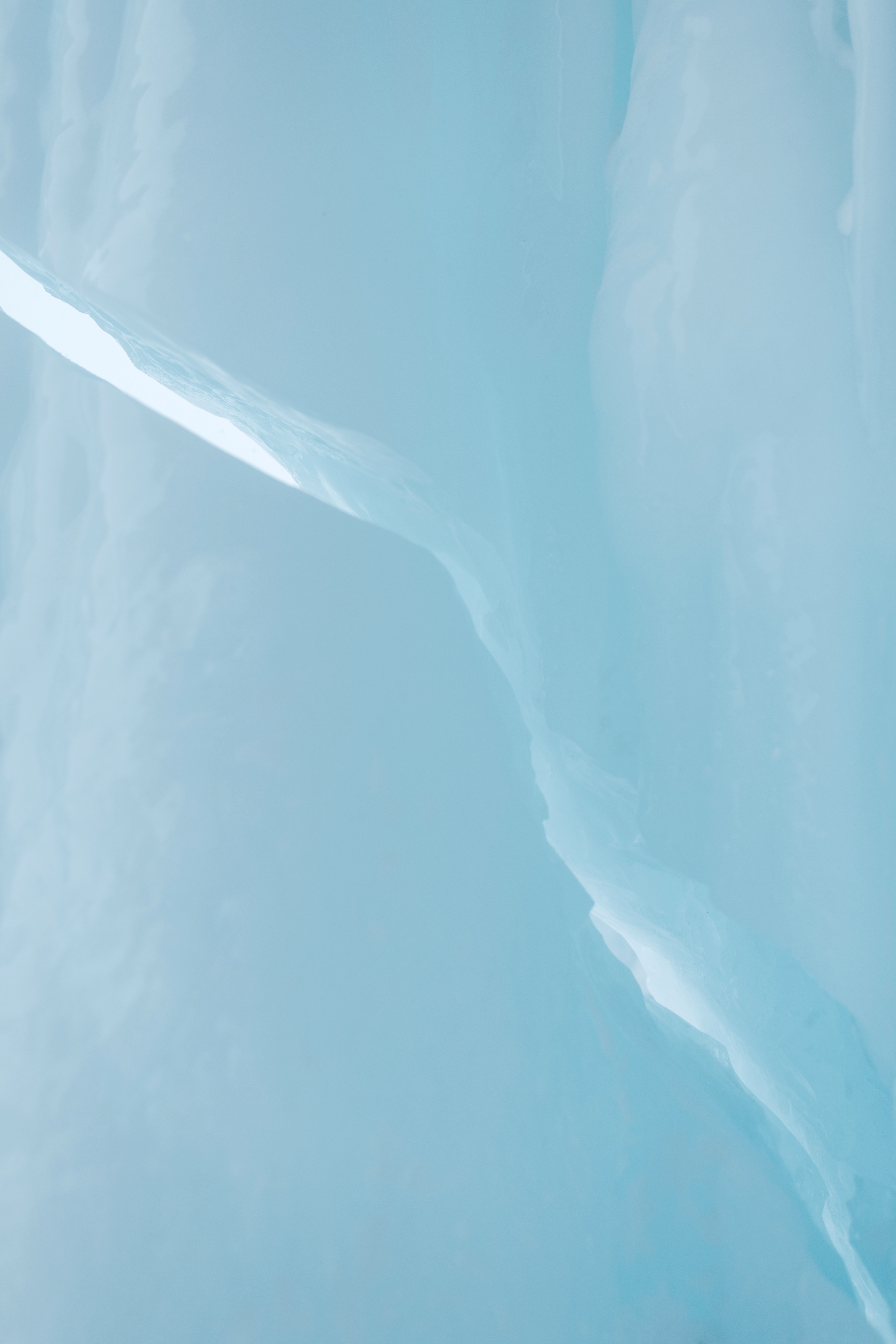 MOTIVATION
(Source: Dr. Murray Ford, the University of Auckland, New Zealand)
MAJURO
ARNO
Airport
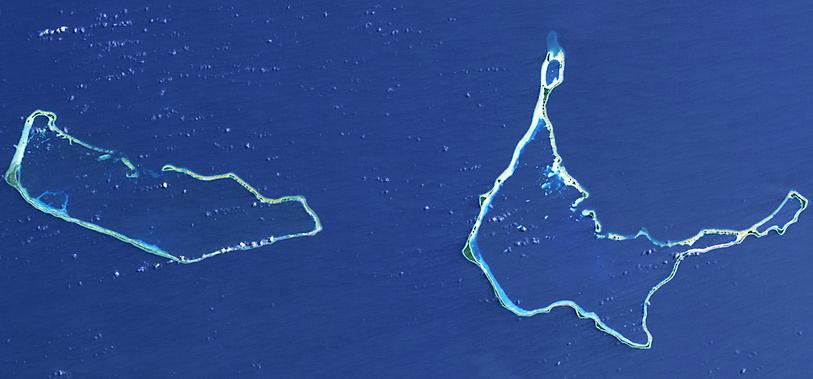 The flood event of 24th June 2013
Alba Ricondo
2	 HyWaves : A hybrid method to downscale swells in small Pacific Islands
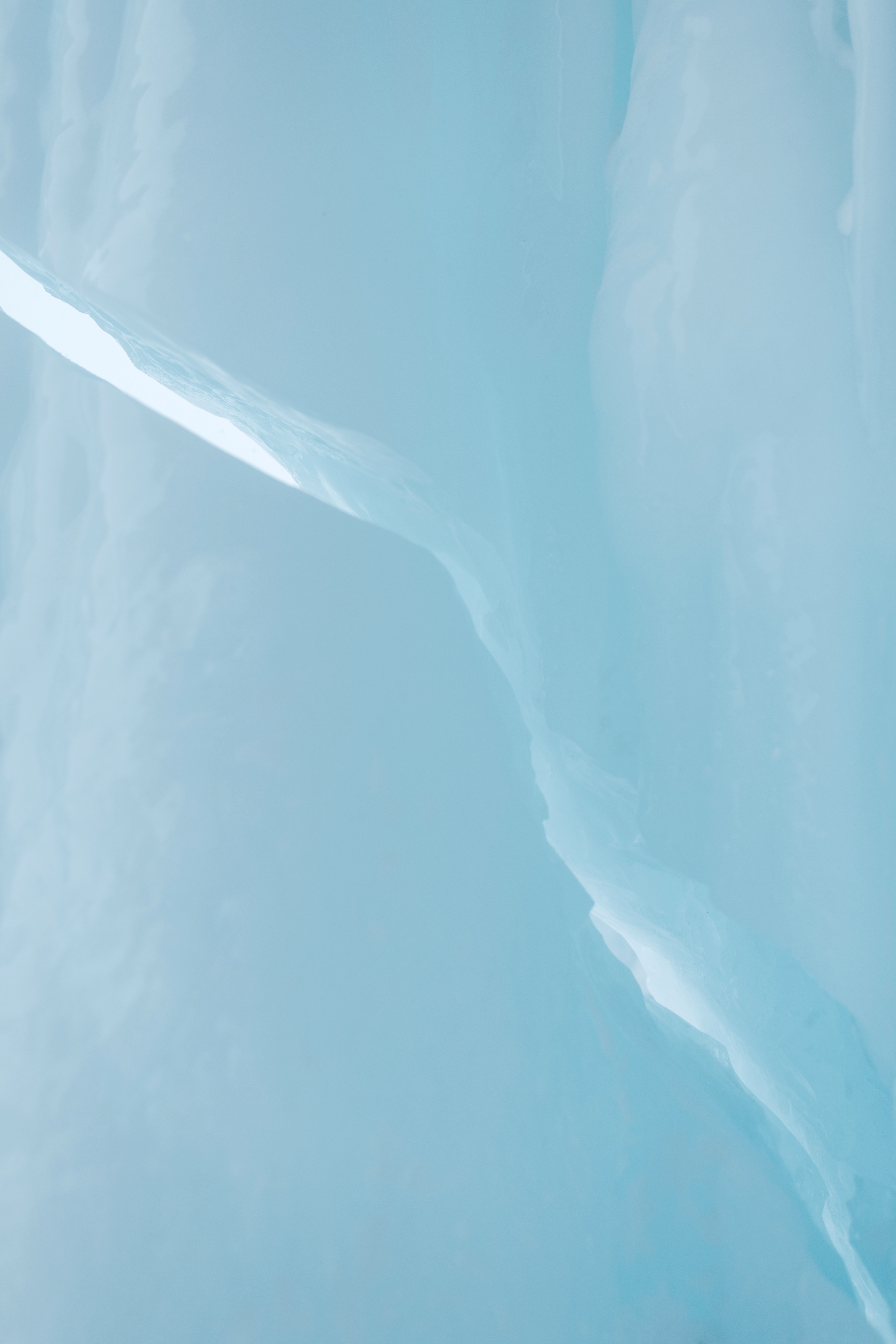 MOTIVATION: The importance of the directional spectra
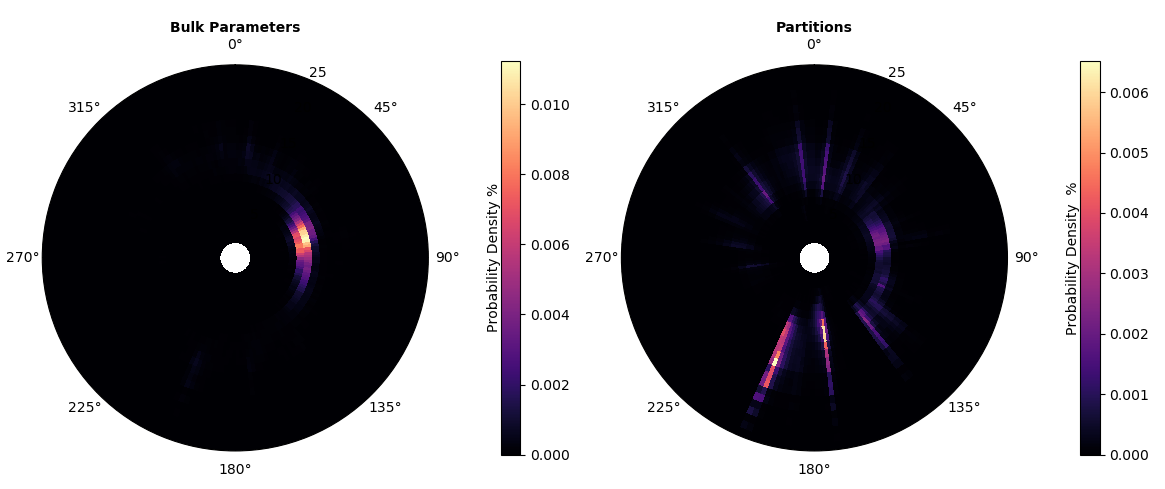 Alba Ricondo
3	 HyWaves : A hybrid method to downscale swells in small Pacific Islands
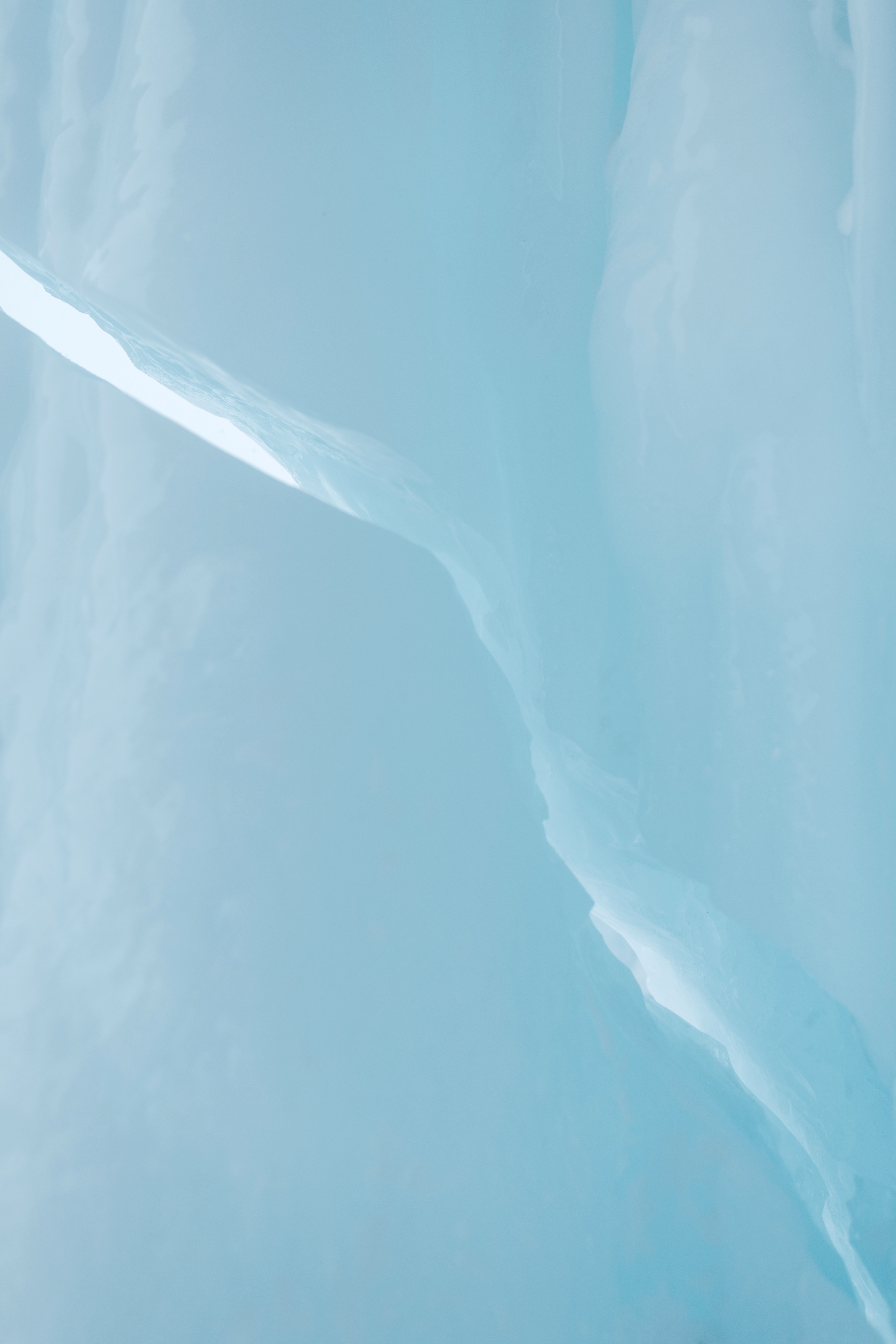 METHODOLOGY
Global wave hindcast
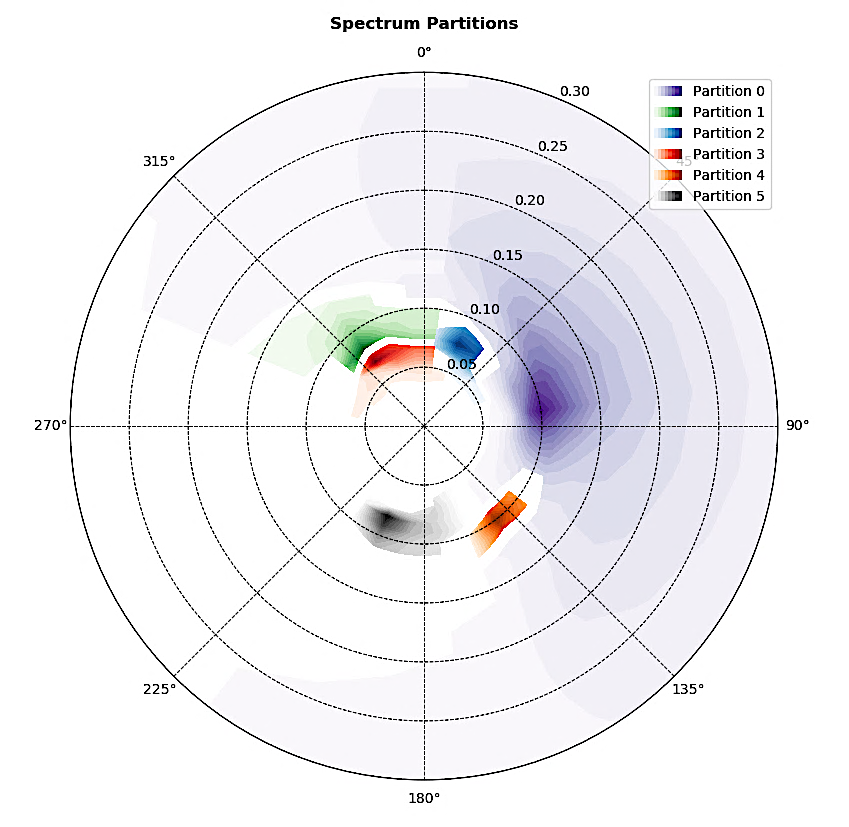 MDA
SWAN
RBF
Reconstruction
Spectral partitioning
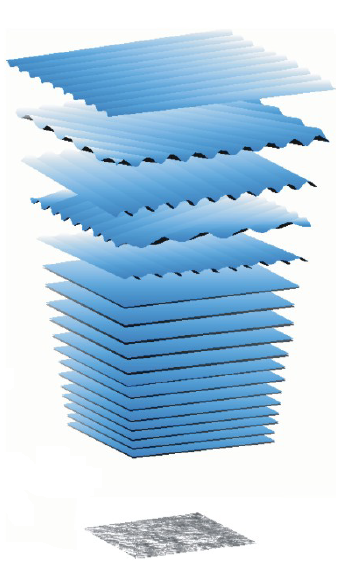 MDA
SWAN
RBF
Validation
Inundation forecast
Early Warning Systems
(Holthuijsen, 2007)
Alba Ricondo
4	 HyWaves : A hybrid method to downscale swells in small Pacific Islands
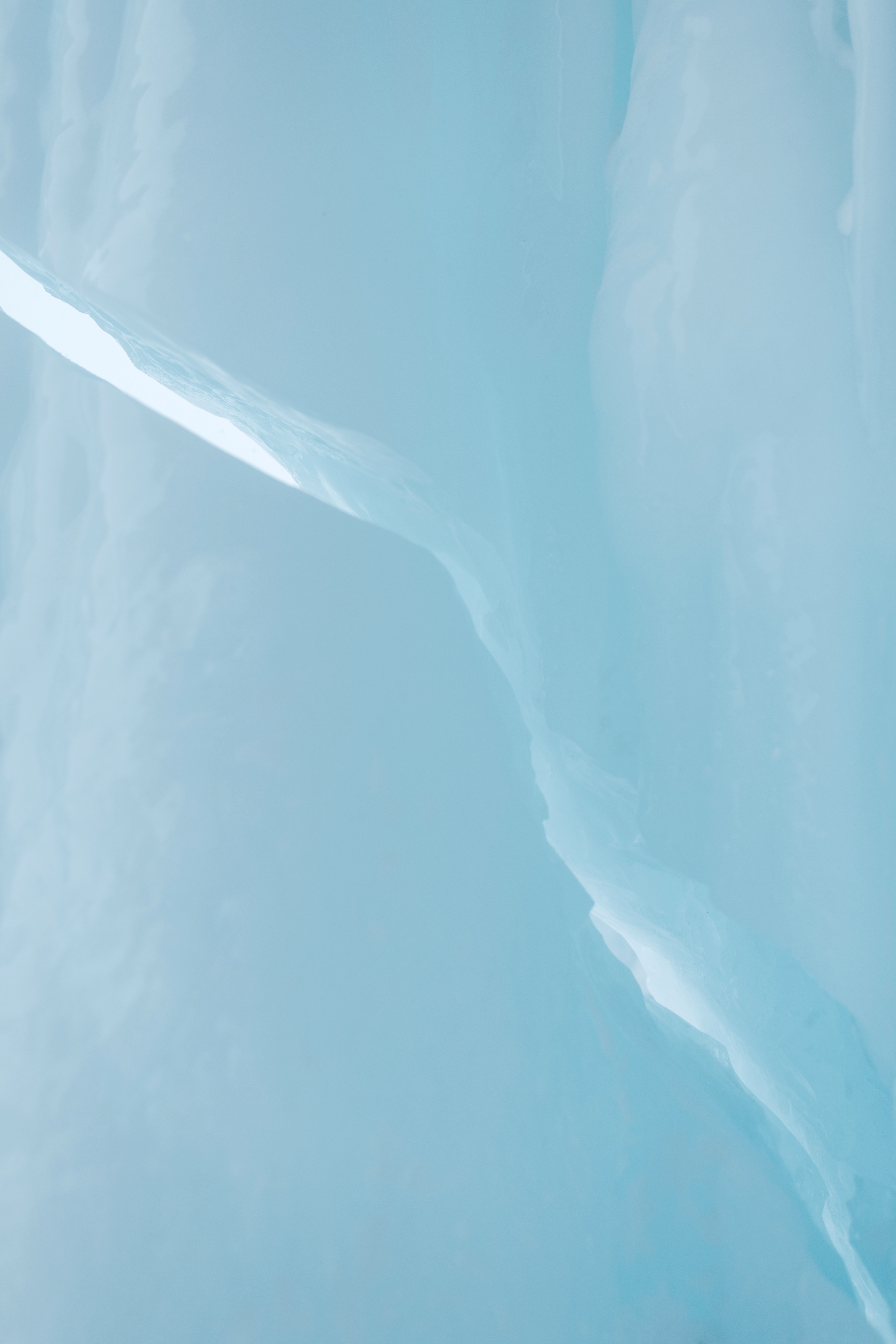 METHODOLOGY: Super-Point
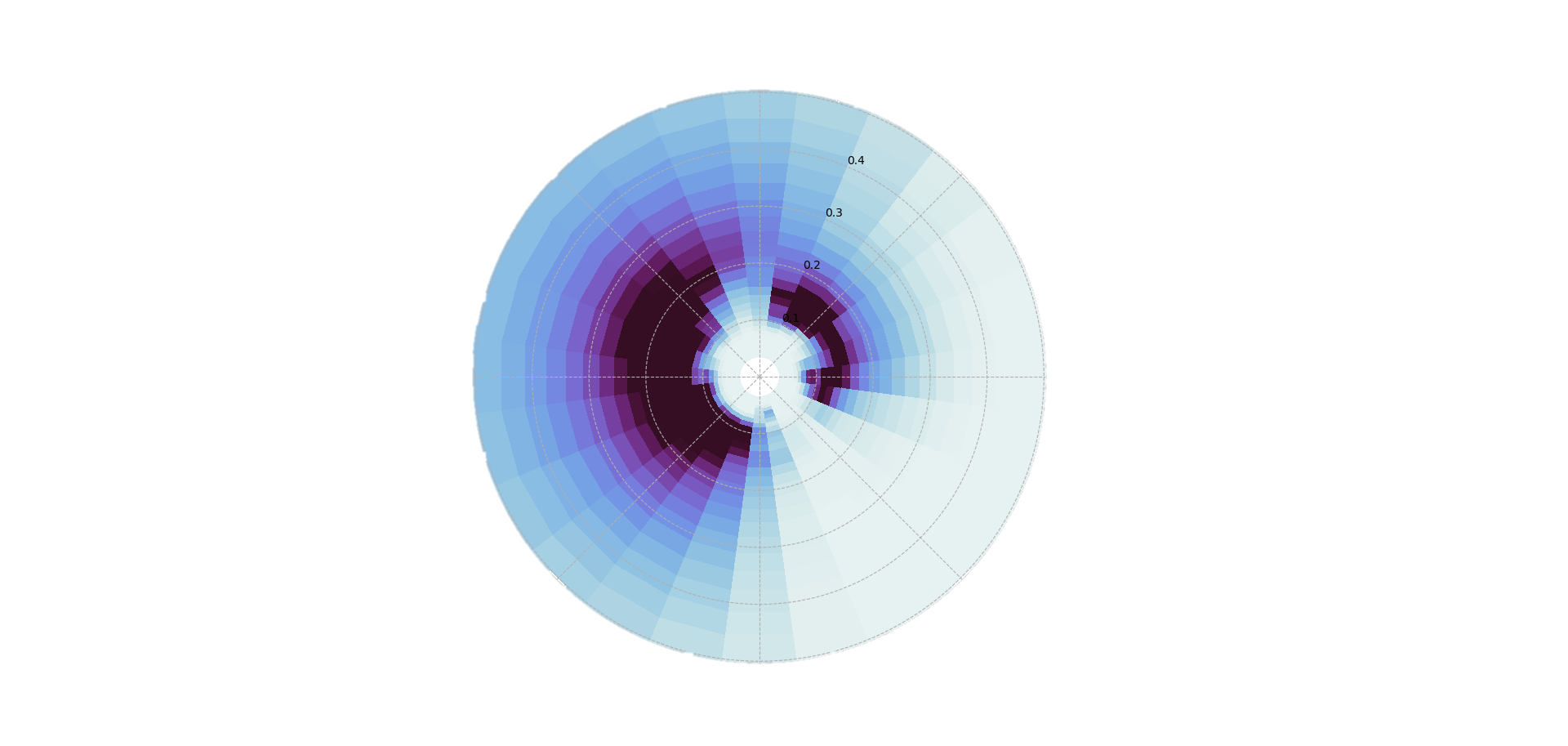 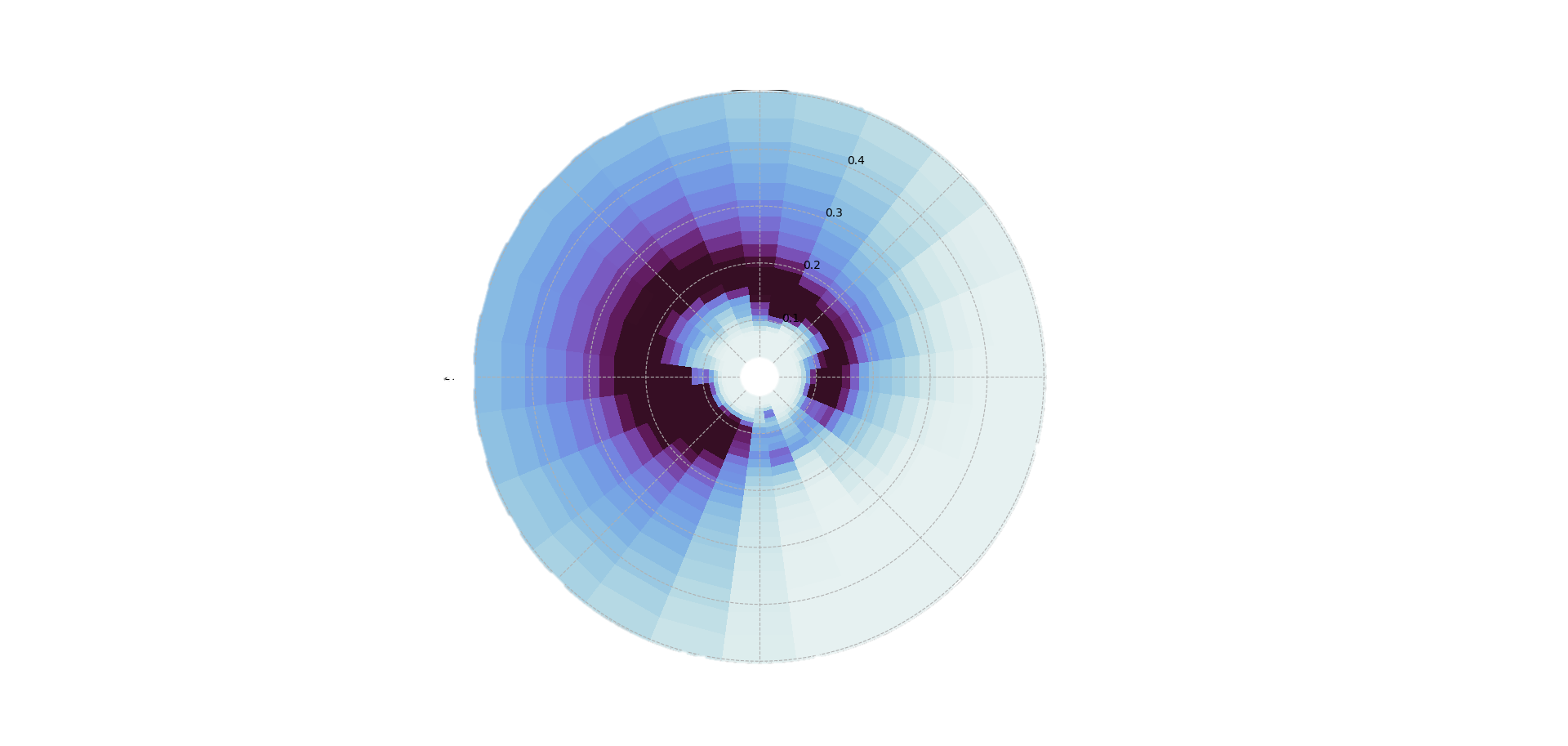 St. 2914
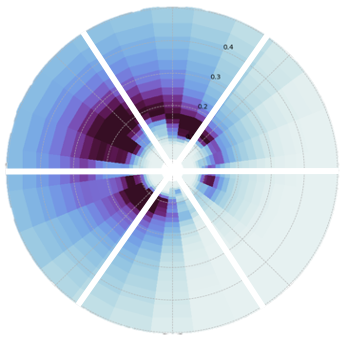 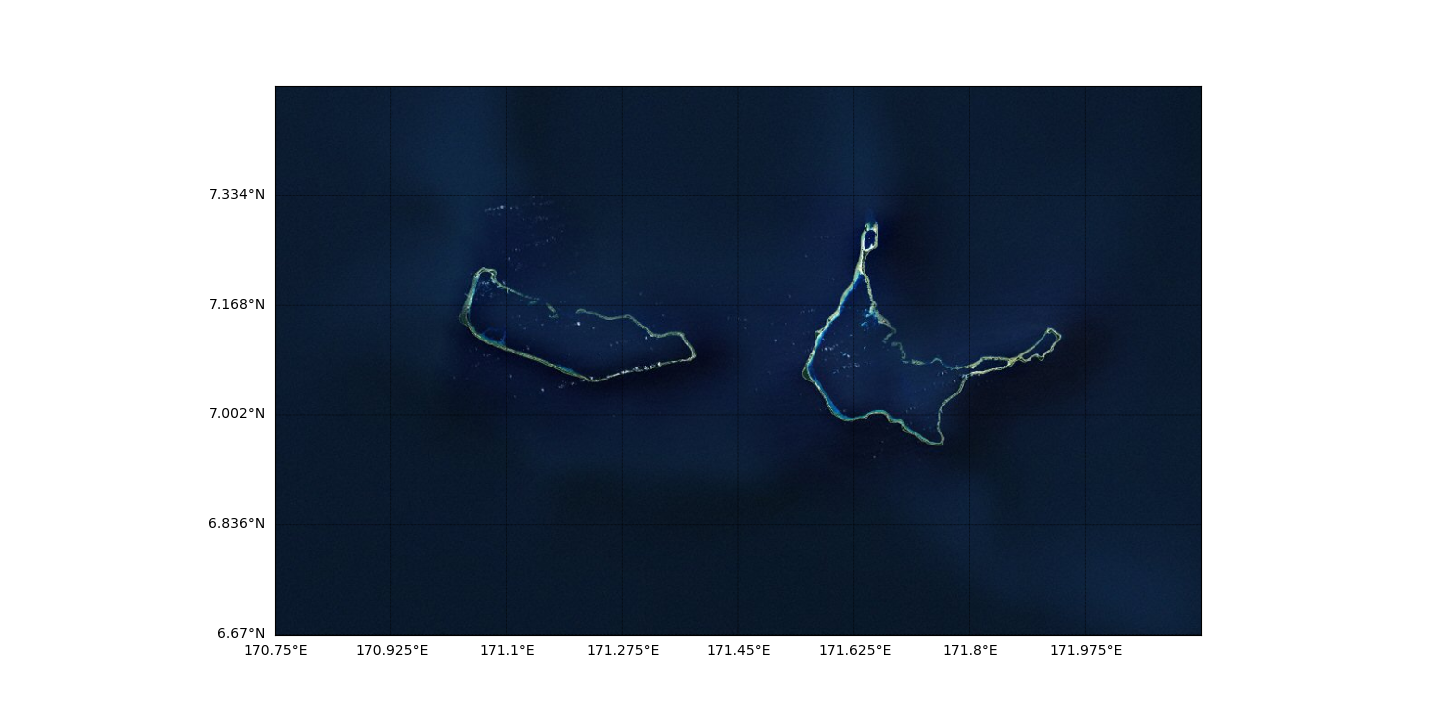 St. 2913
St. 2915
St. 2914
St. 2915
St. 2913
St. 2856
St. 2858
Majuro
Arno
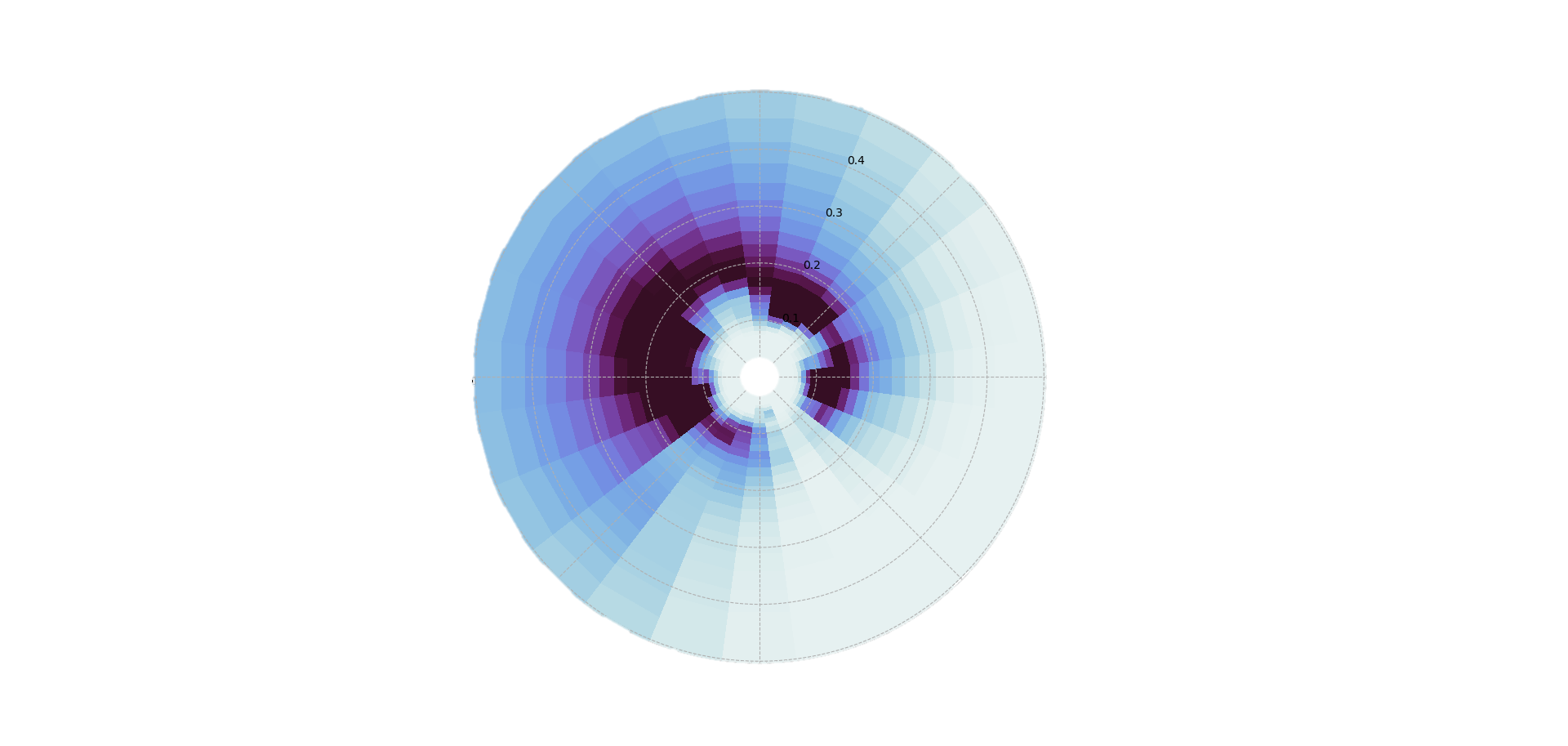 St. 2857
St. 2856
St. 2857
St. 2858
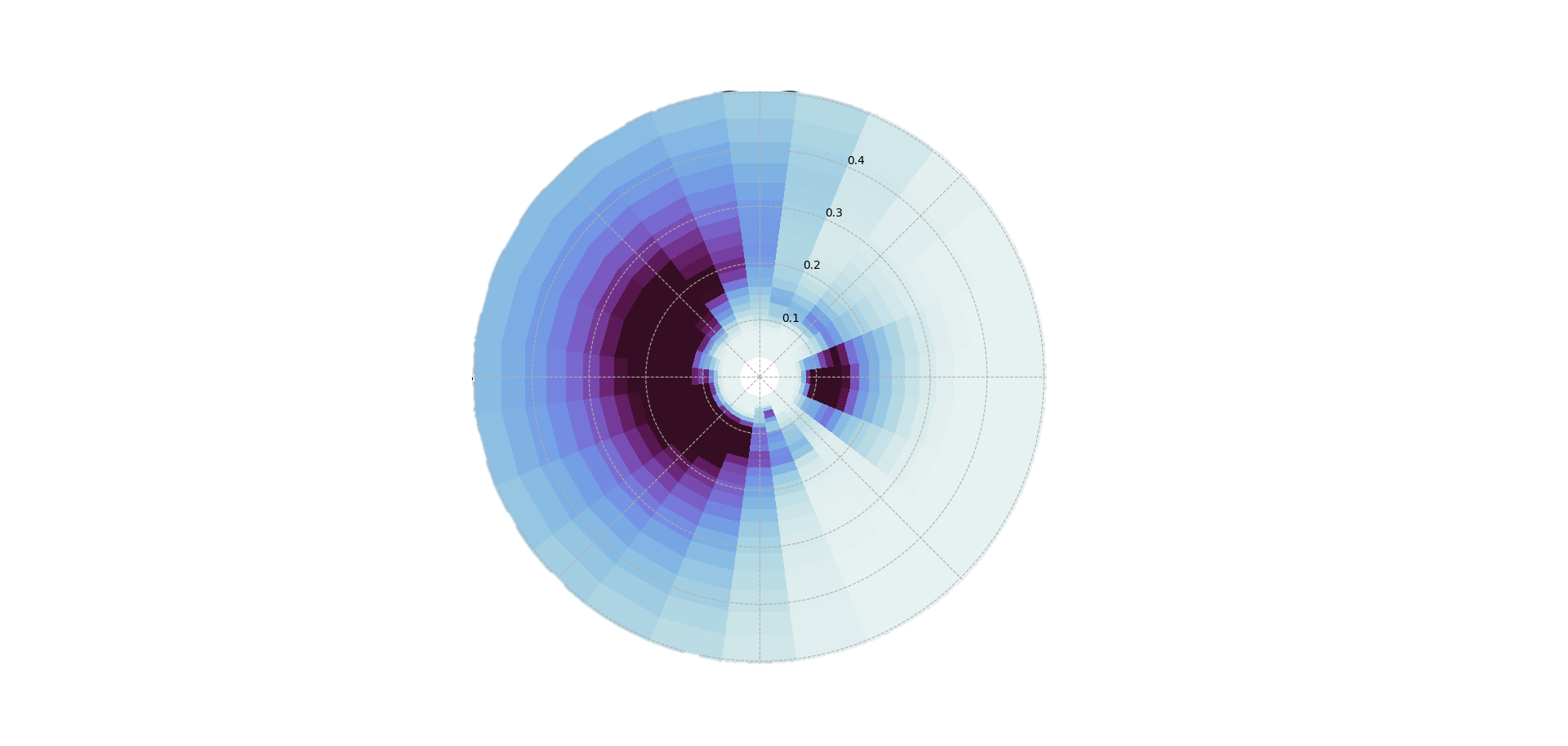 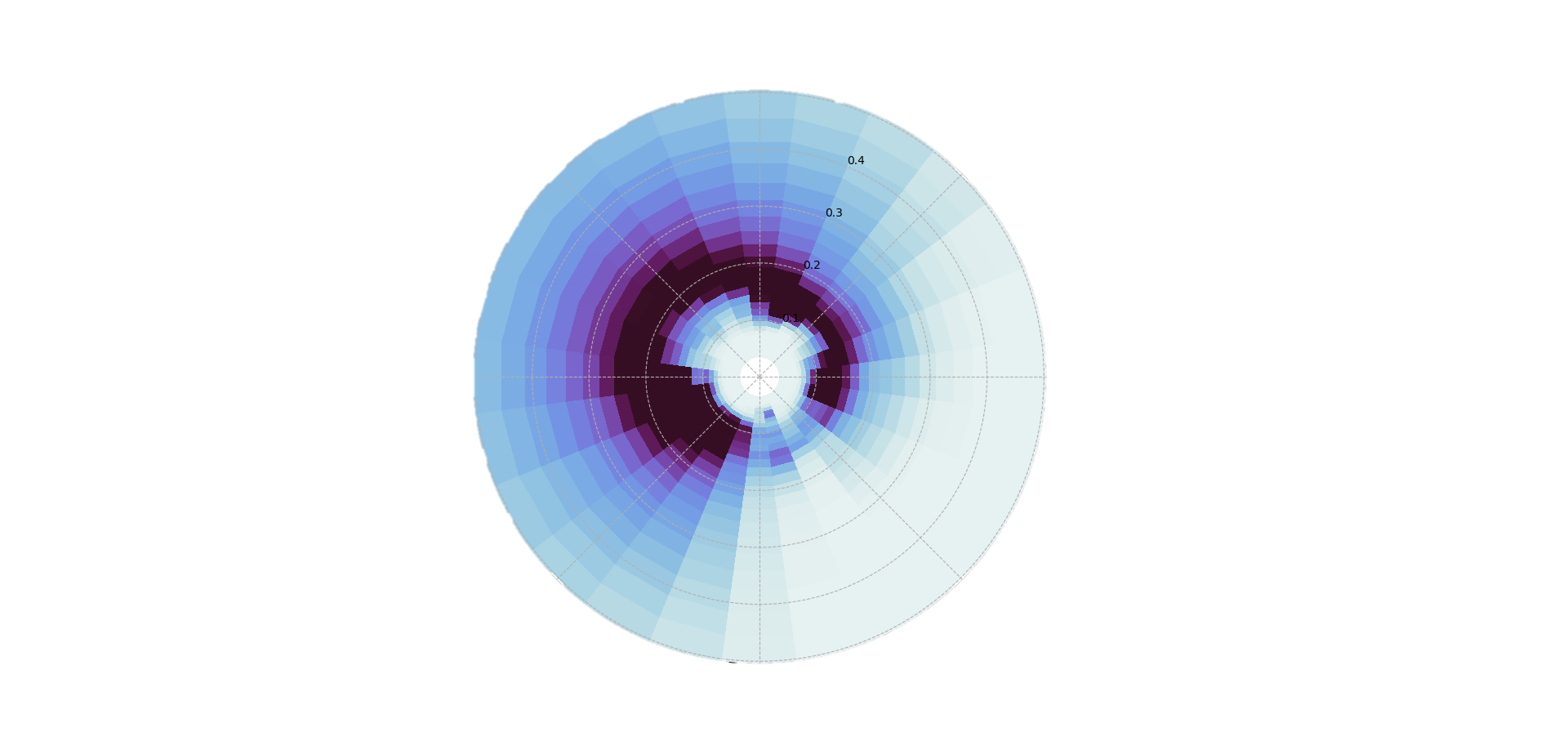 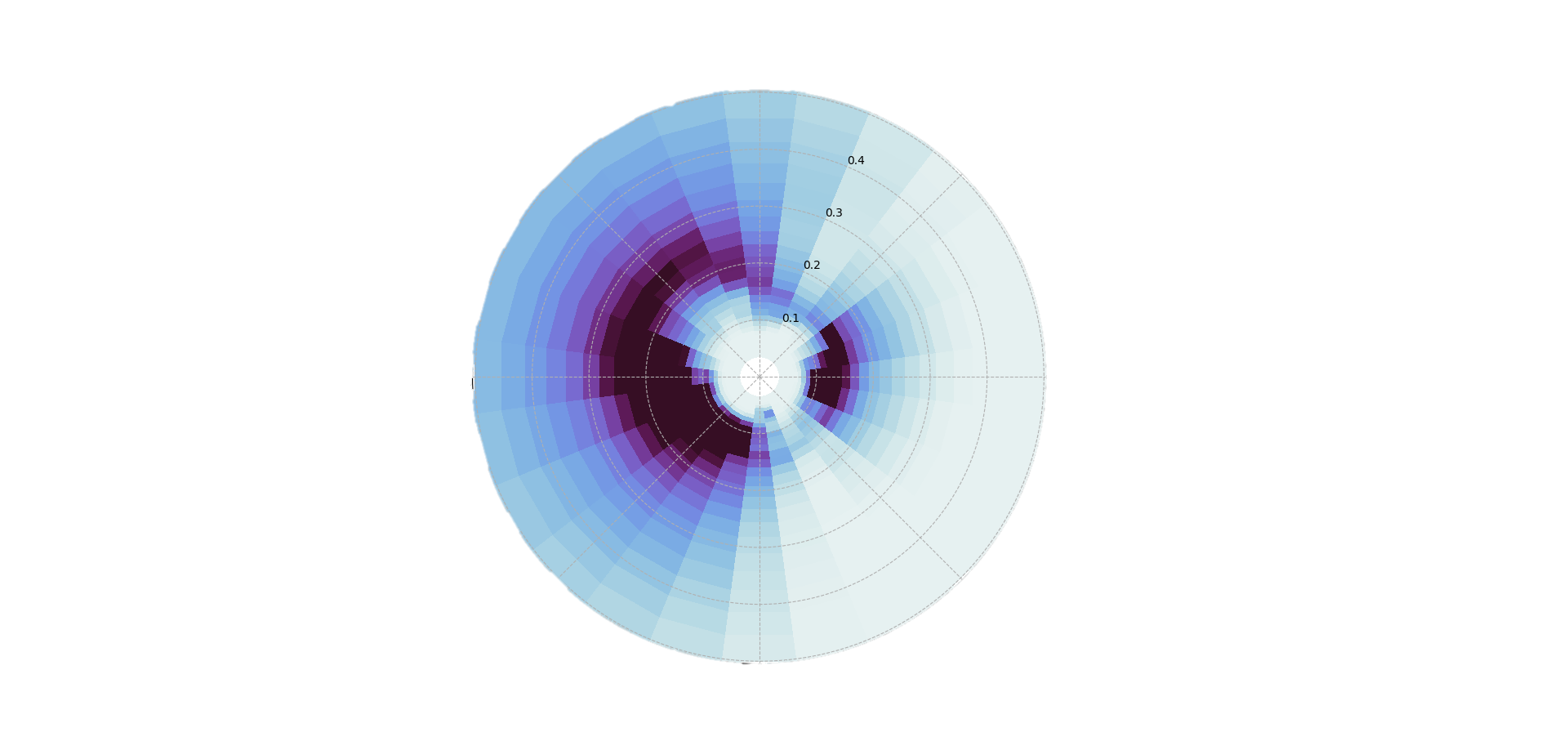 CSIRO stations 
CAWCR Wave Hindcast 1979-2019
Alba Ricondo
5	 HyWaves : A hybrid method to downscale swells in small Pacific Islands
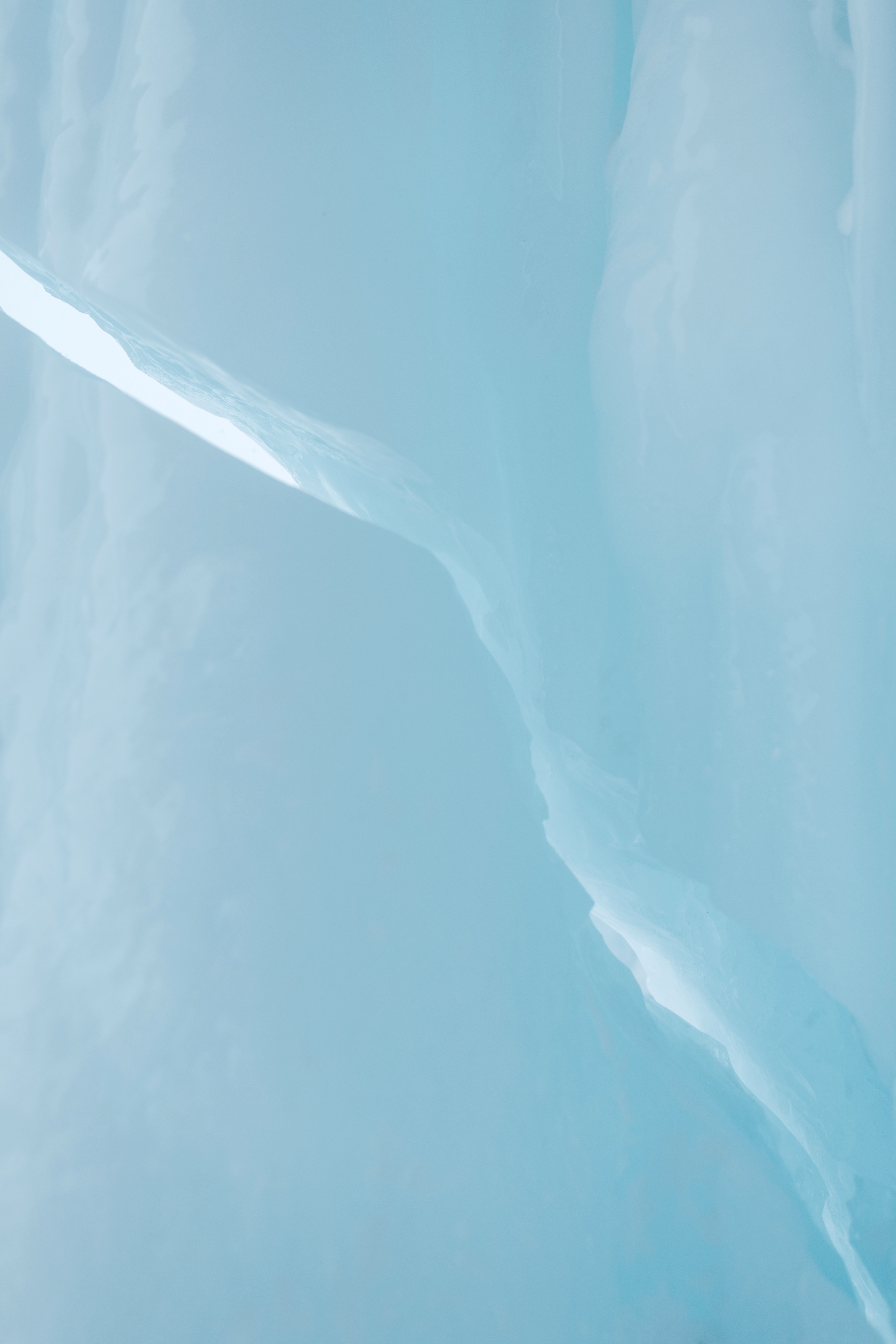 METHODOLOGY: Spectral Partitioning
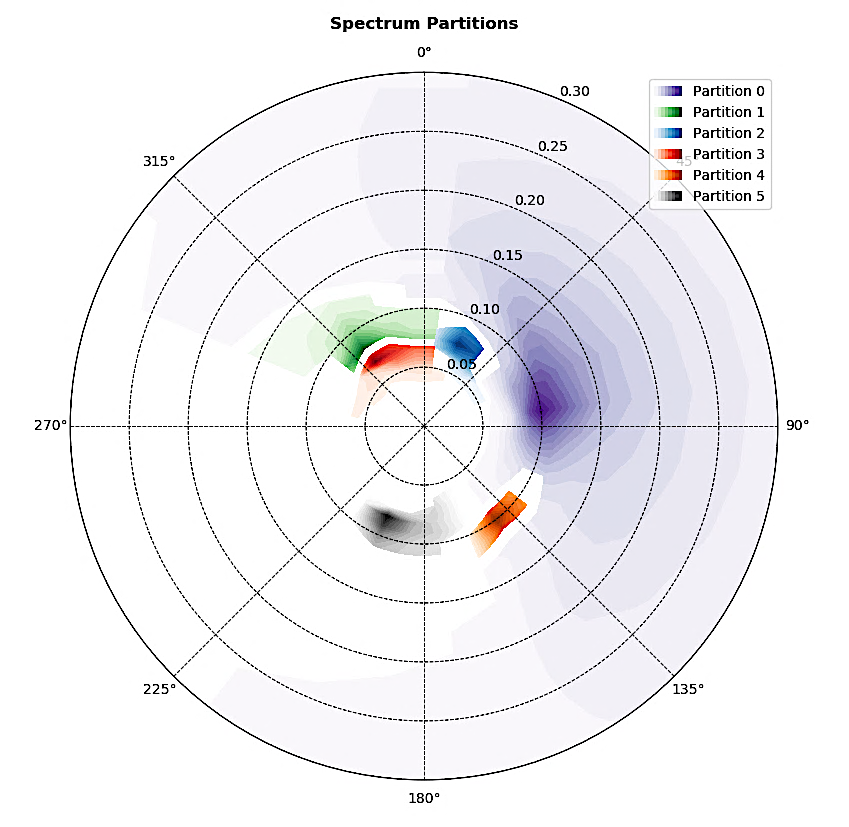 Wavespectra  Library
Developed by MetOcean Solutions
Physically-based techniques to identify swell trains
Watershed Method
(Hanson and Philips, 2001)
Max number of Swells = 5
Wave age = 1.7
Minimum energy in partitions
Minimum distance between peaks
Alba Ricondo
6	 HyWaves : A hybrid method to downscale swells in small Pacific Islands
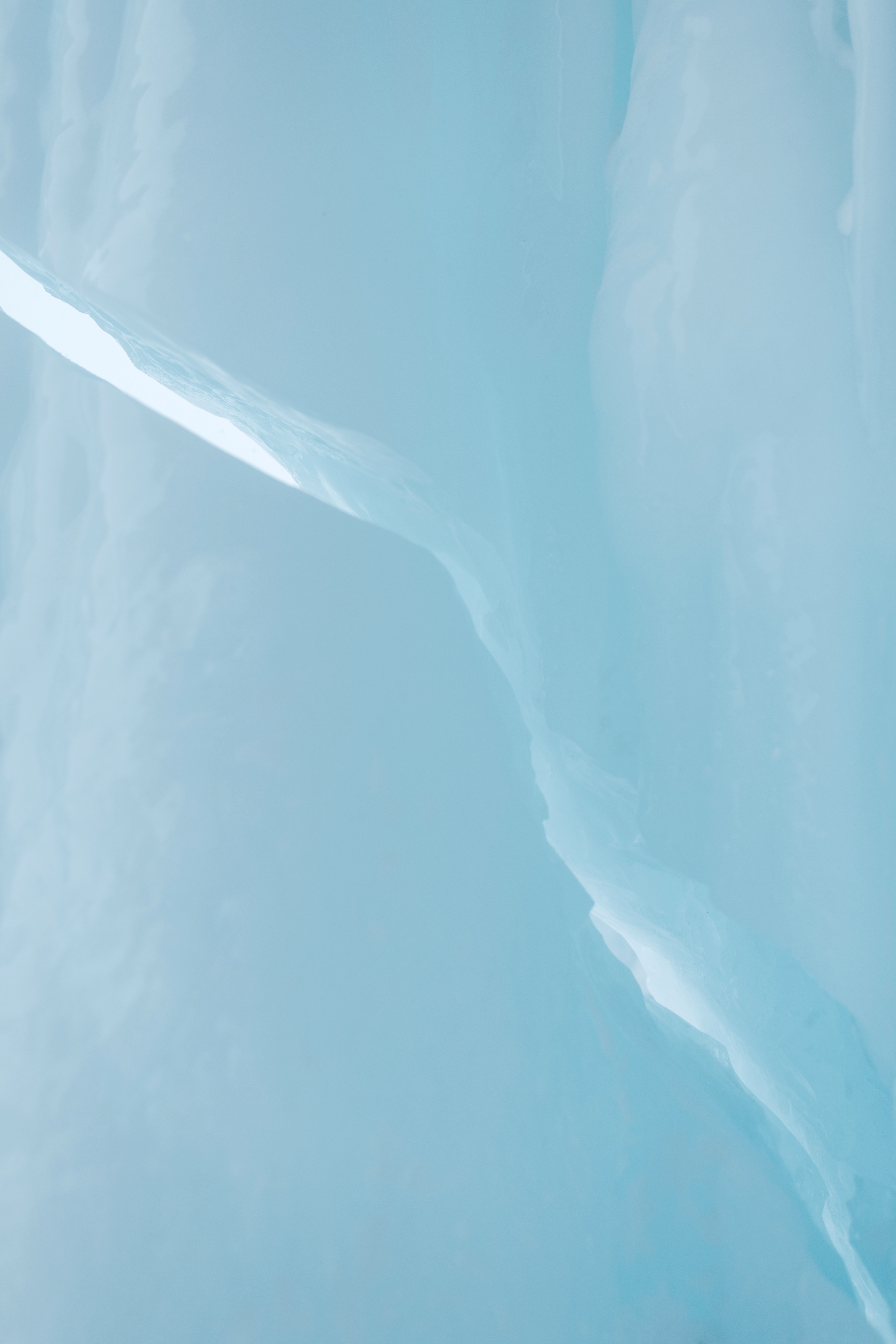 METHODOLOGY: Wave System Parameterization
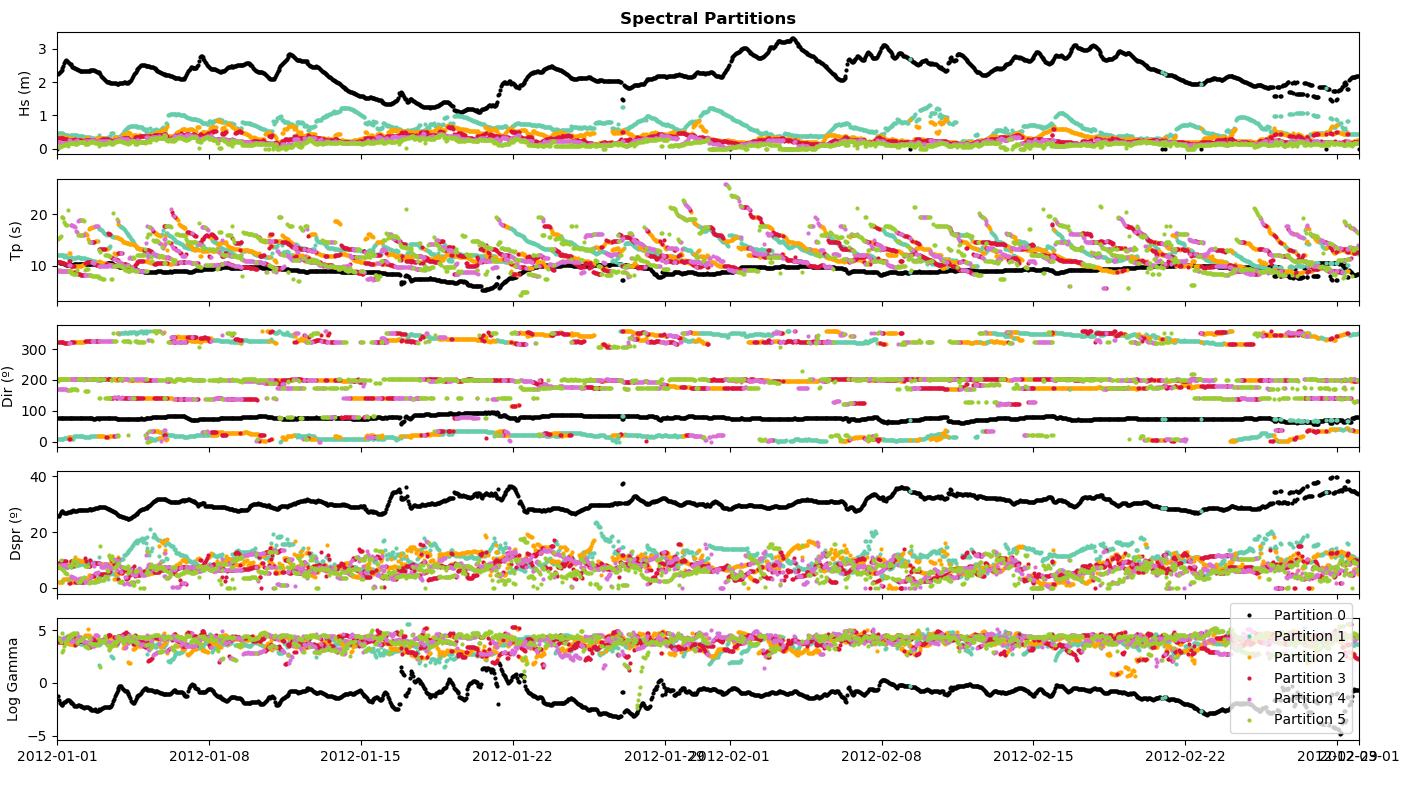 Alba Ricondo
7	 HyWaves : A hybrid method to downscale swells in small Pacific Islands
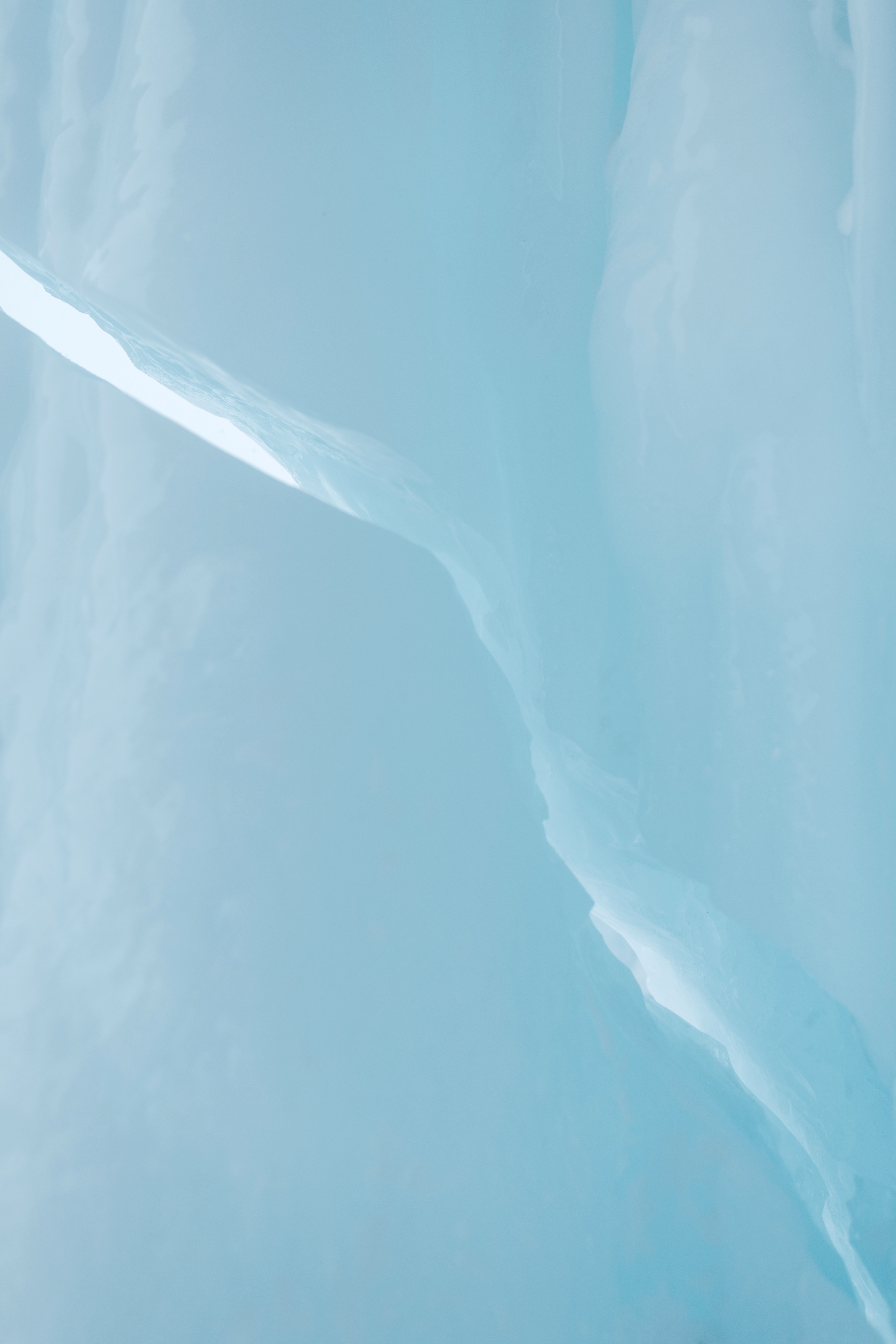 METHODOLOGY: MDA Selection
Maximum Dissimilarity Algorithm MDA (Camus et al,. 2011)
Subset N = 500 cases
MDA – Swells (Hs = 1 m)
MDA – Sea
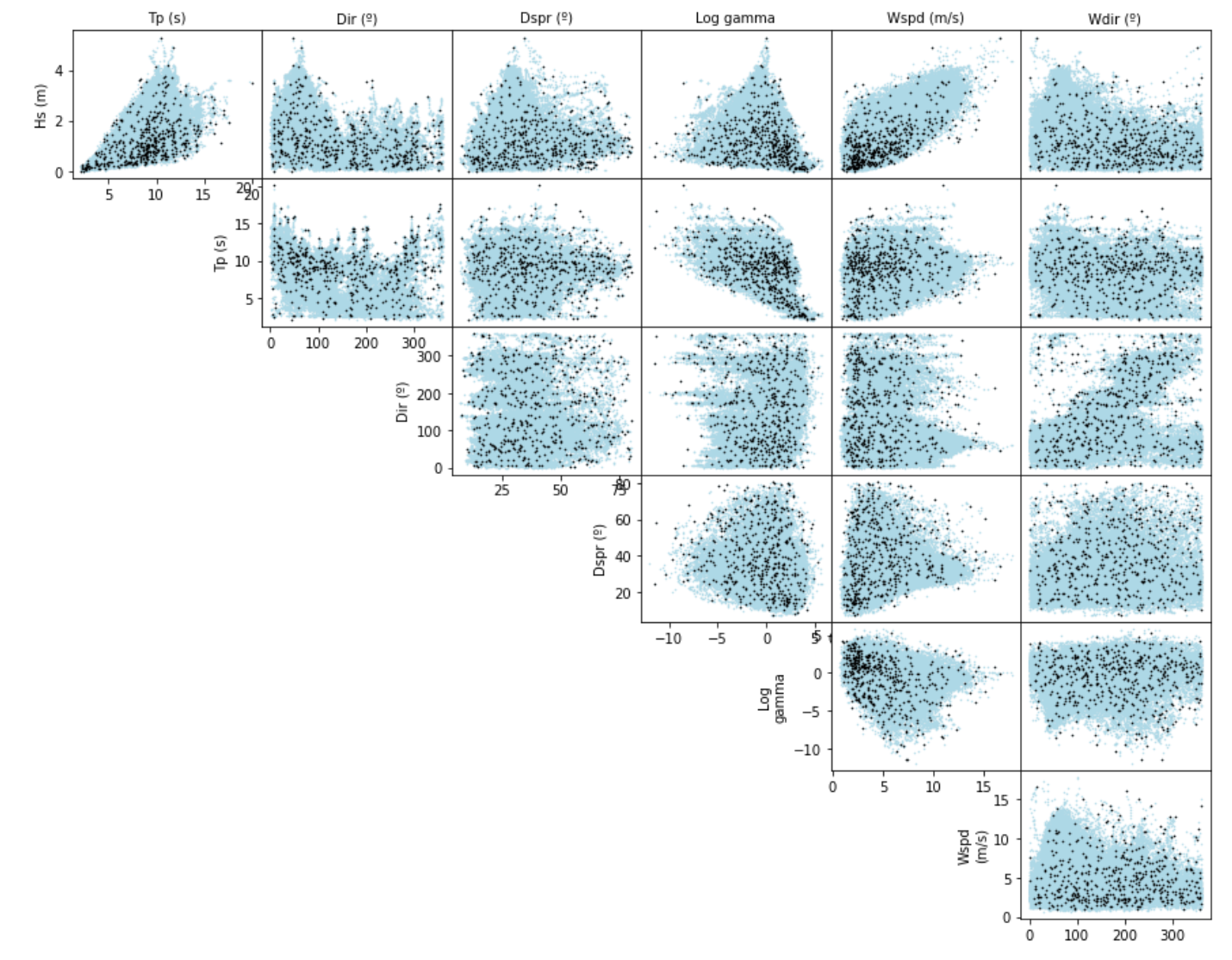 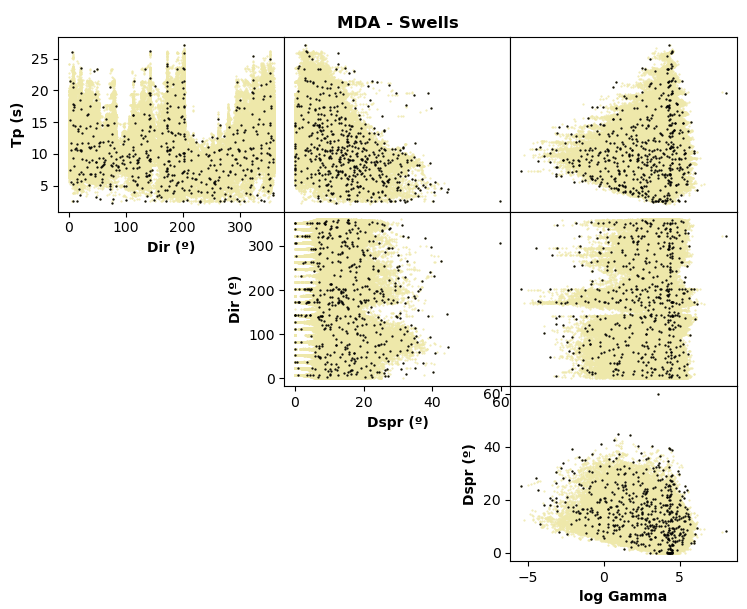 Alba Ricondo
8	 HyWaves : A hybrid method to downscale swells in small Pacific Islands
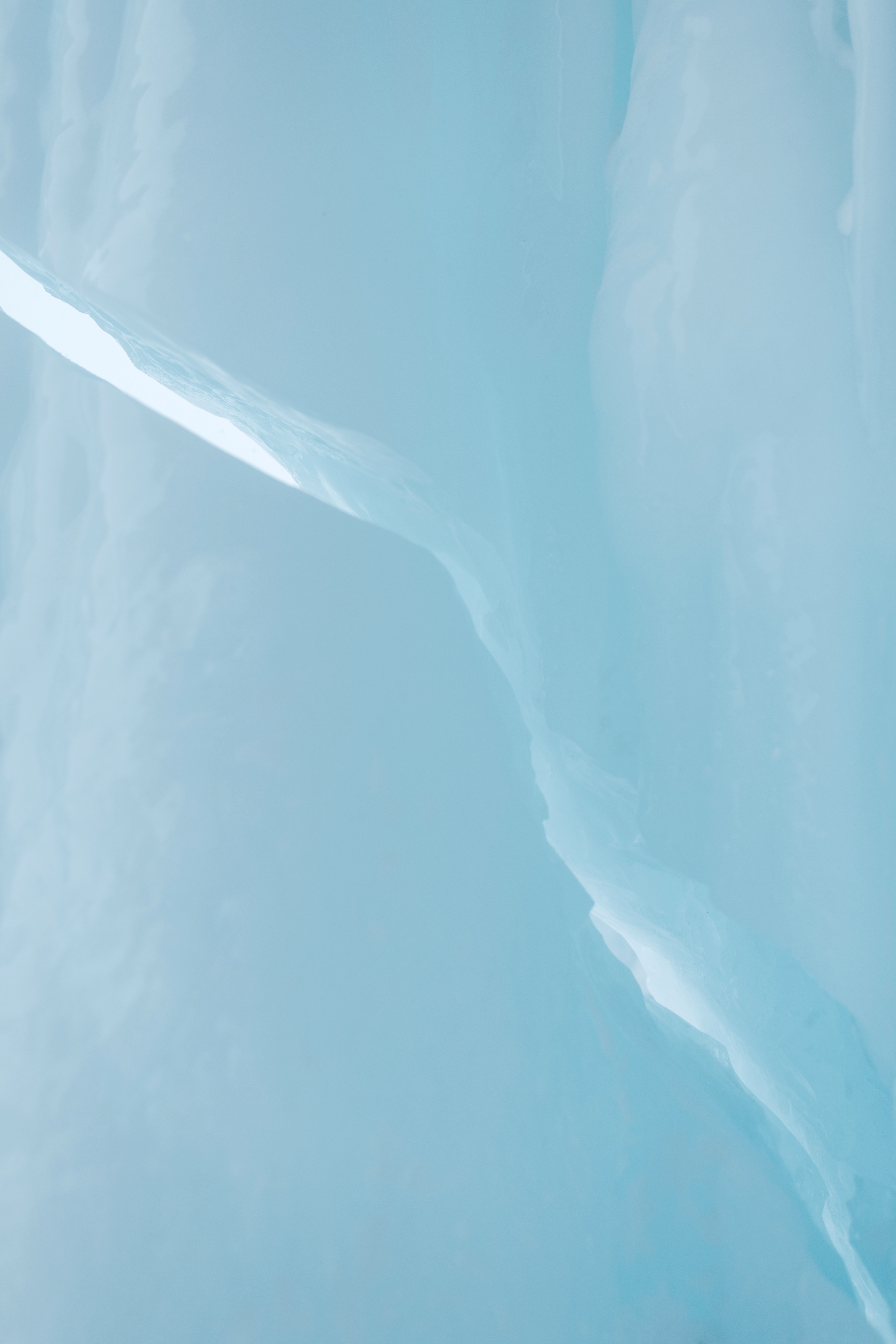 METHODOLOGY: Dynamical Downscaling
SWAN
Simulating Waves Nearshore
(Delft University of Technology)
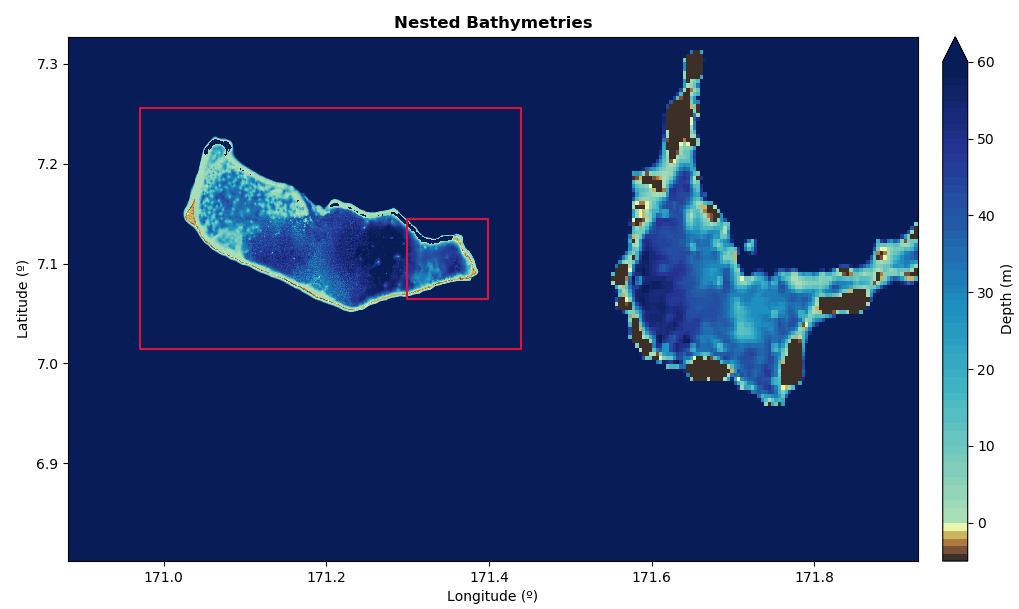 Mesh 3
(Booij et al., 1999)
Mesh 2
Mesh 1 (bathymetry GEBCO)      1 km
Mesh 2 (bathymetry USGS)         200 m
Mesh 3 (bathymetry USGS)         50 m
Mesh 1
Stationary mode
Same forcing in boundaries
SL = 0 m
Alba Ricondo
9	 HyWaves : A hybrid method to downscale swells in small Pacific Islands
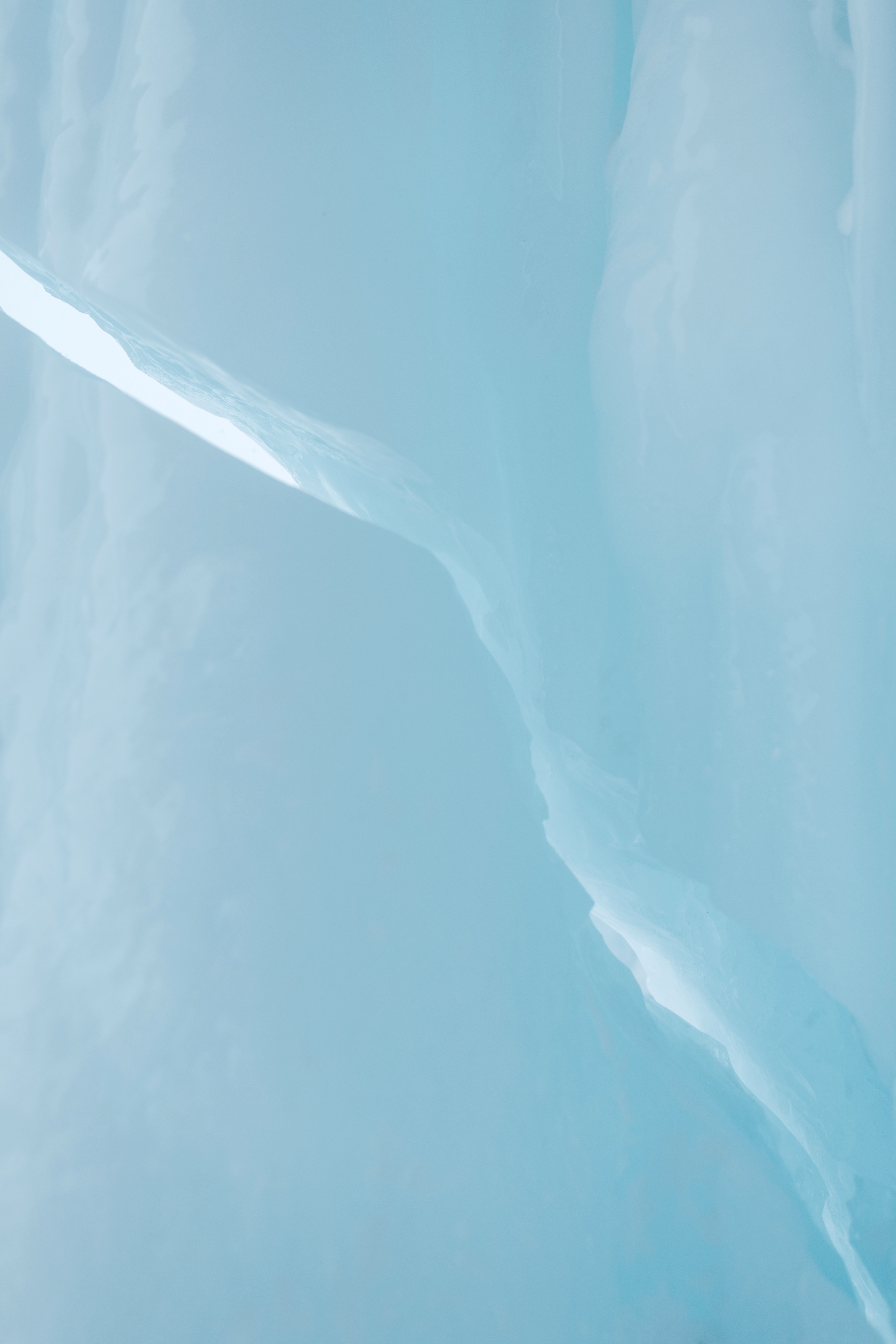 METHODOLOGY: Dynamical Downscaling
First 25 propagation maps from MDA
SWELLS
(Propagation Coefficient)
SEAS
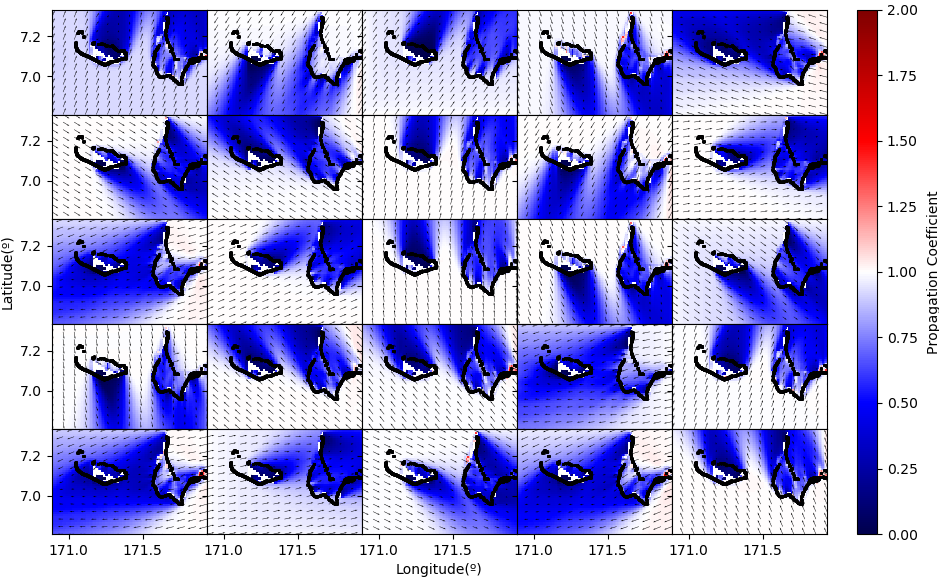 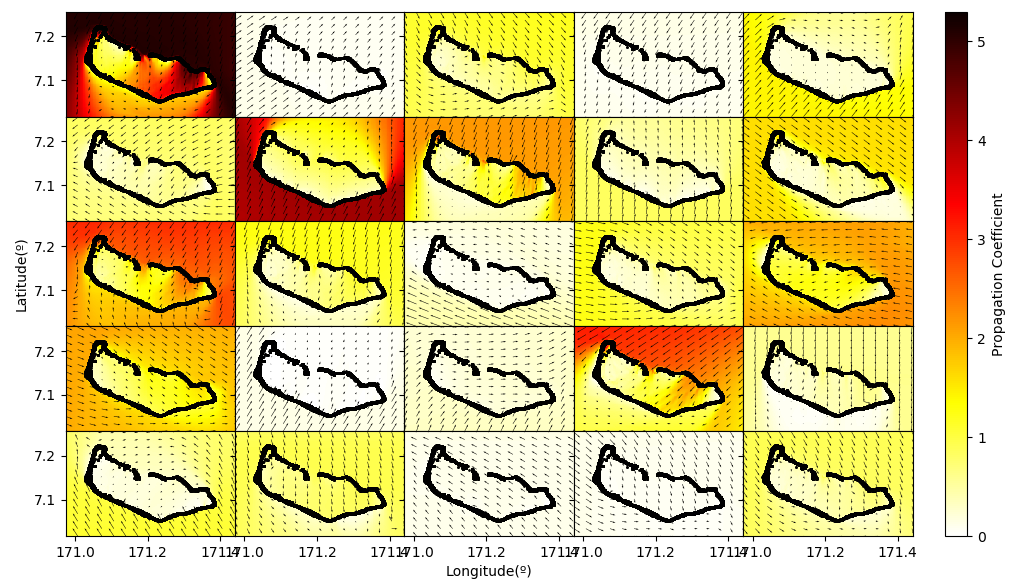 Alba Ricondo
10	 HyWaves : A hybrid method to downscale swells in small Pacific Islands
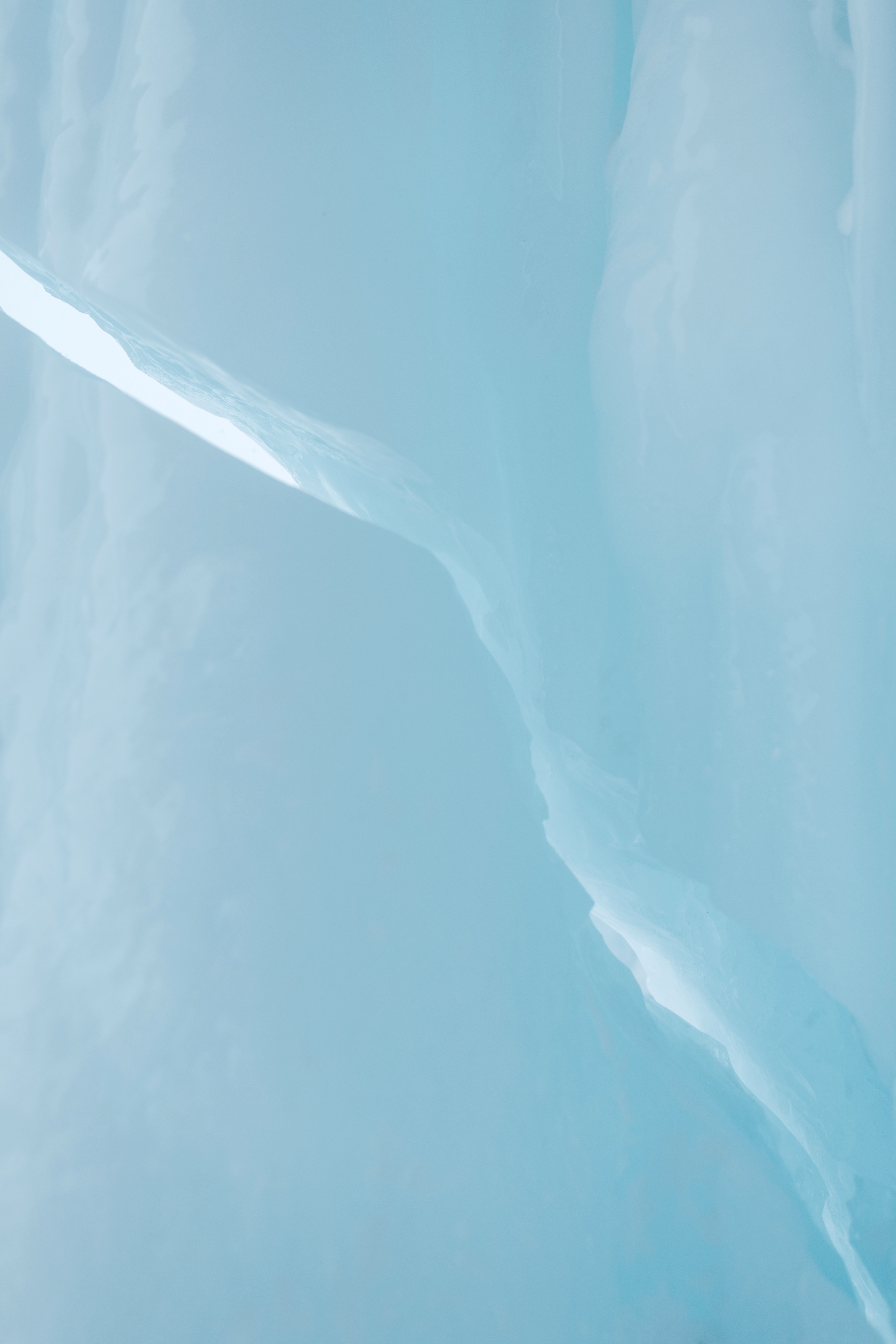 METHODOLOGY: RBF Reconstruction
Radial Basis Function RBF 
Interpolation Algorithm
(Rippa 1999)
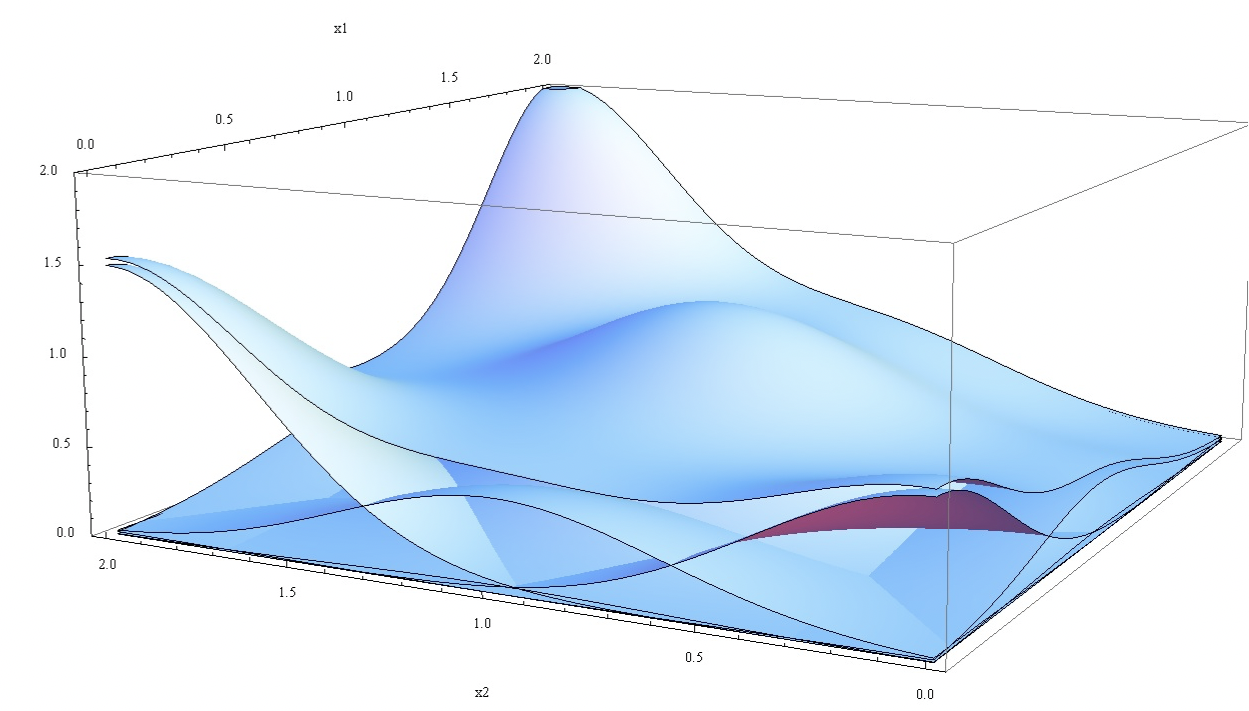 The historical wave climate can be reconstructed throughout the island
“a weighted sum of radial basis functions”
Alba Ricondo
11	 HyWaves : A hybrid method to downscale swells in small Pacific Islands
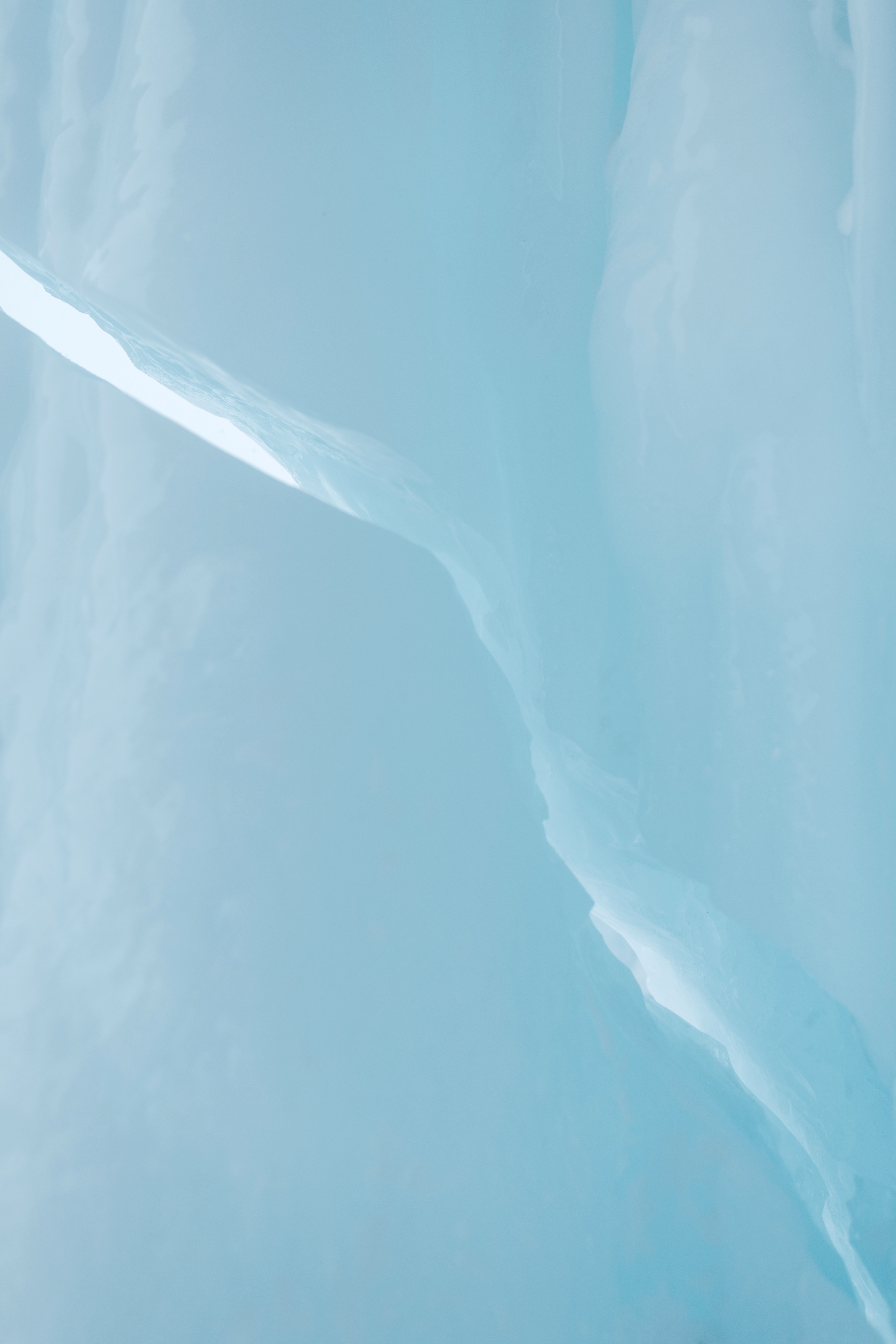 METHODOLOGY: Aggregation
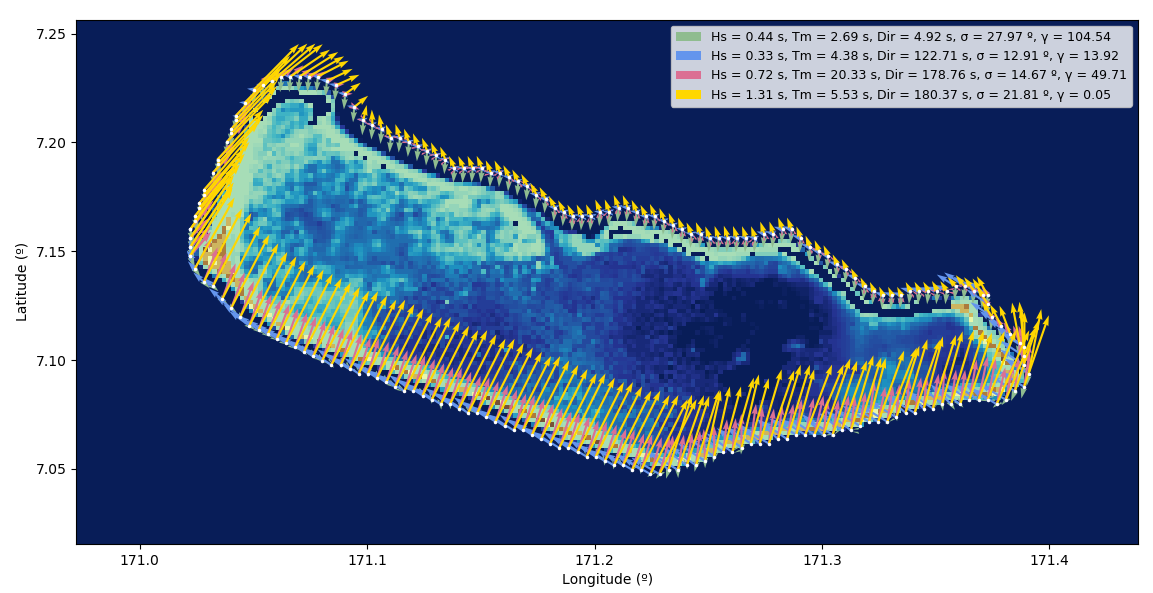 Wave Systems Aggregation
Linear Theory
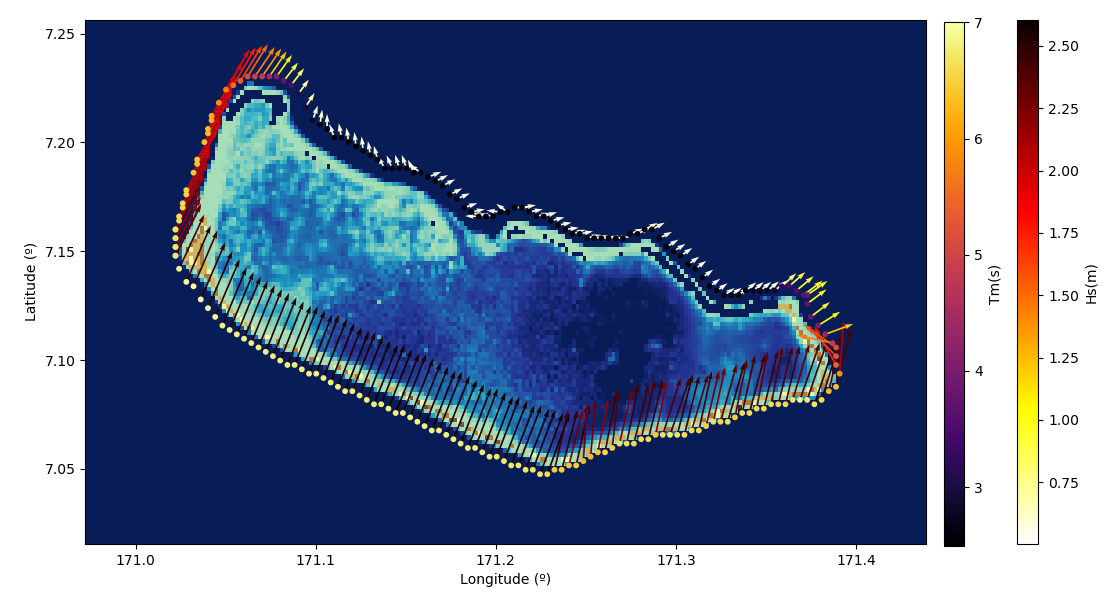 Alba Ricondo
12	 HyWaves : A hybrid method to downscale swells in small Pacific Islands
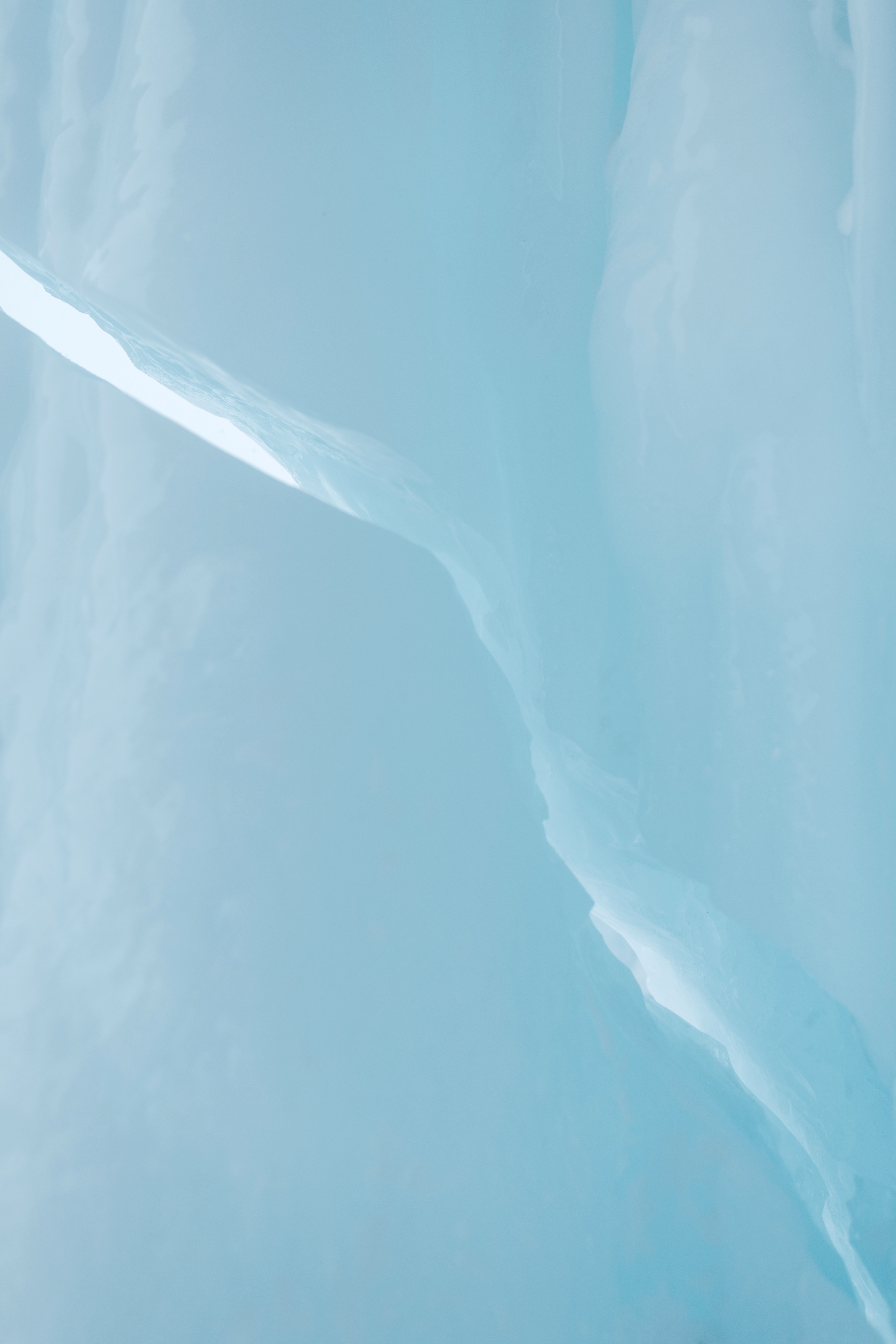 METHODOLOGY: Validation
CSIRO hindcast
HyWaves
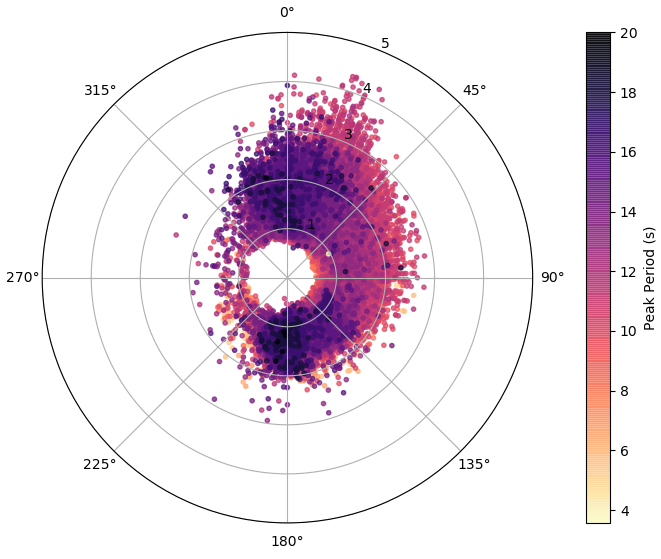 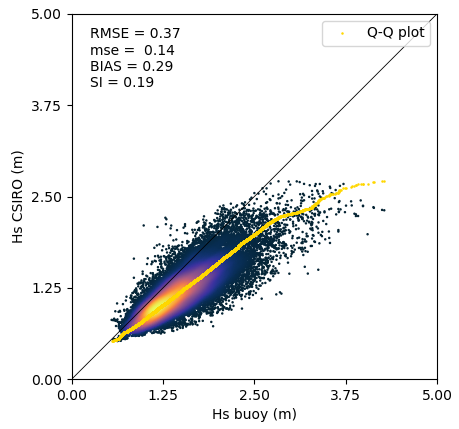 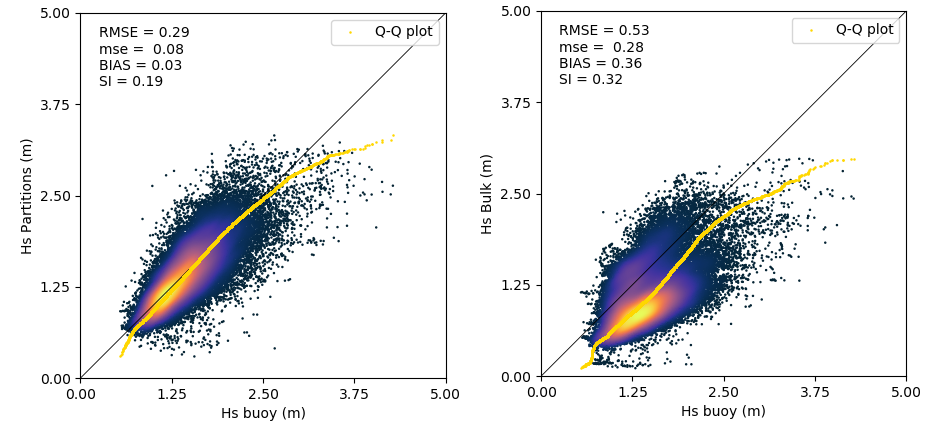 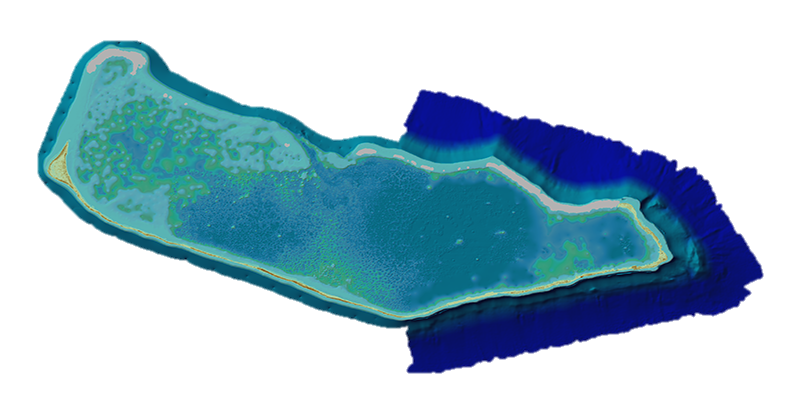 Wave buoy
PacIOOS (The Pacific Islands Ocean Observing System) 
2010/04 – 2018/12
Alba Ricondo
13	 HyWaves : A hybrid method to downscale swells in small Pacific Islands
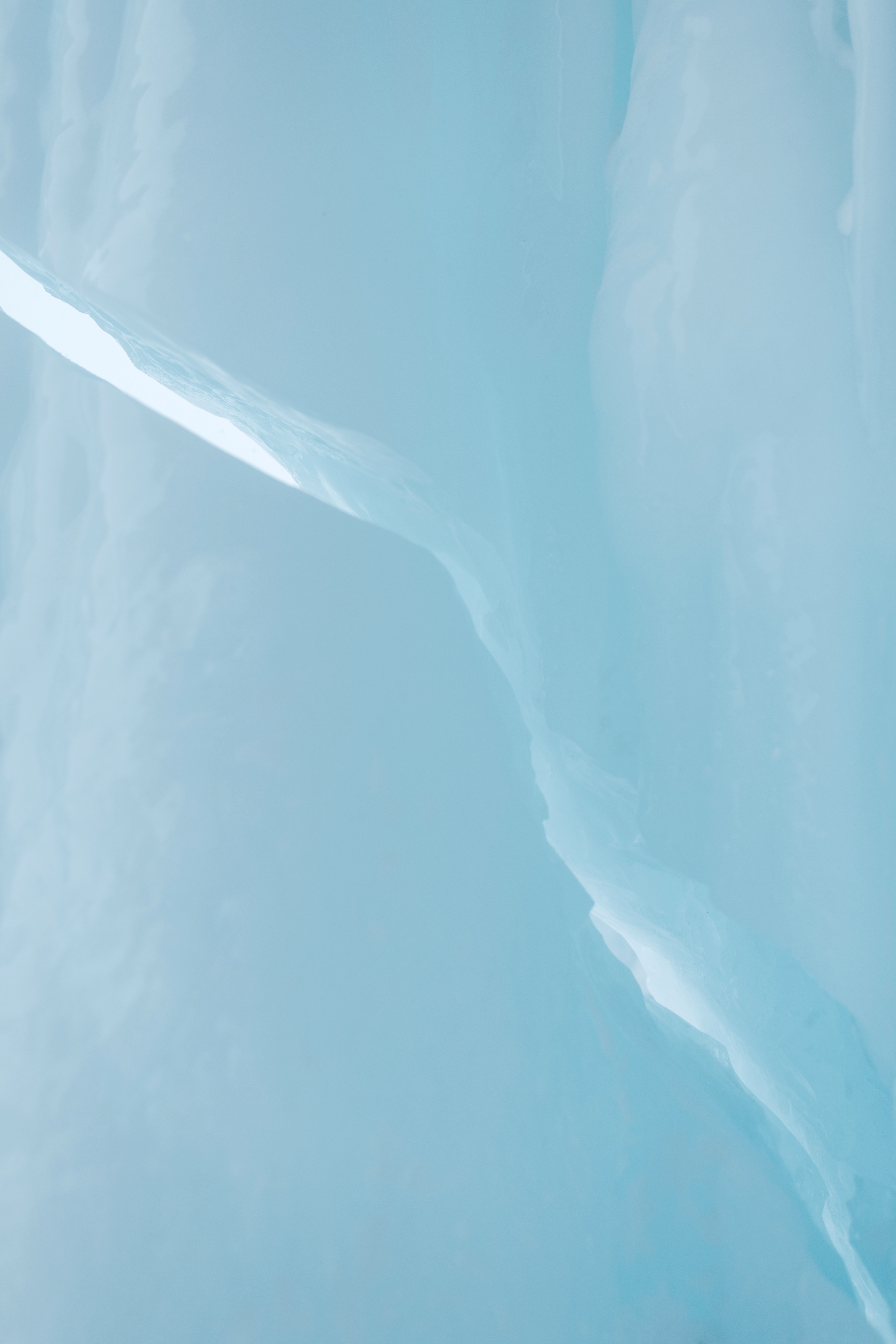 METHODOLOGY: Validation sites
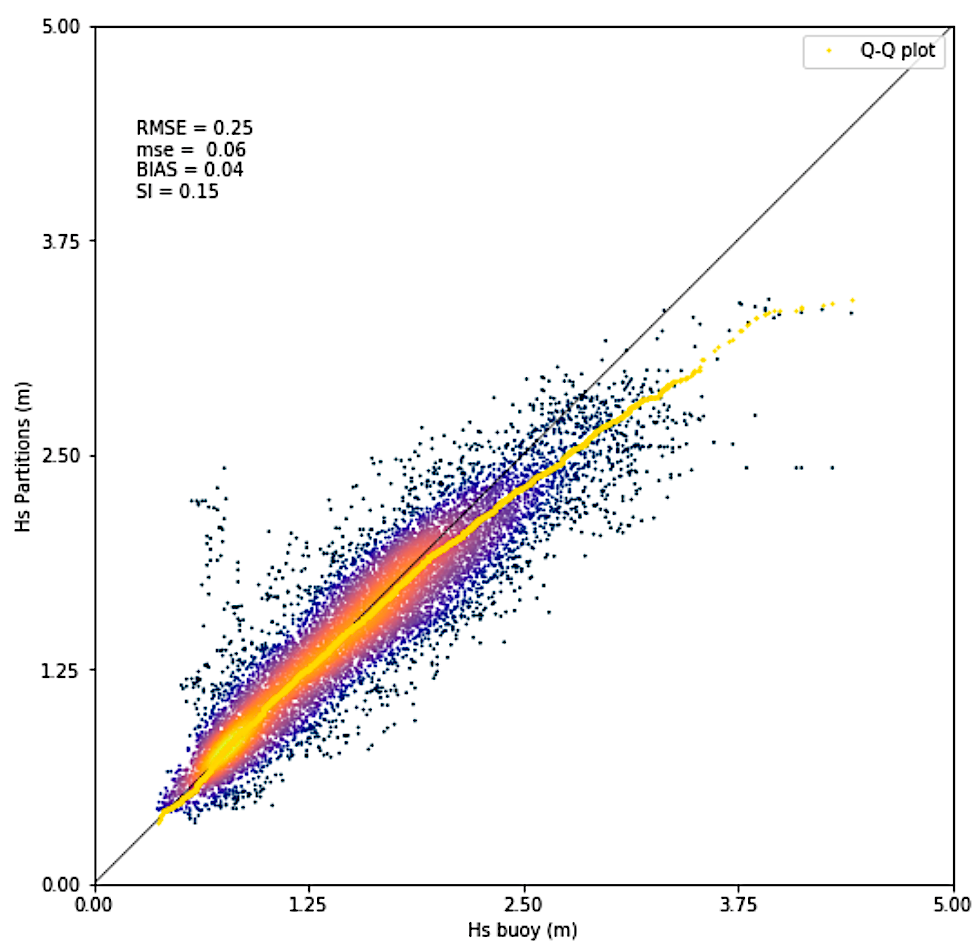 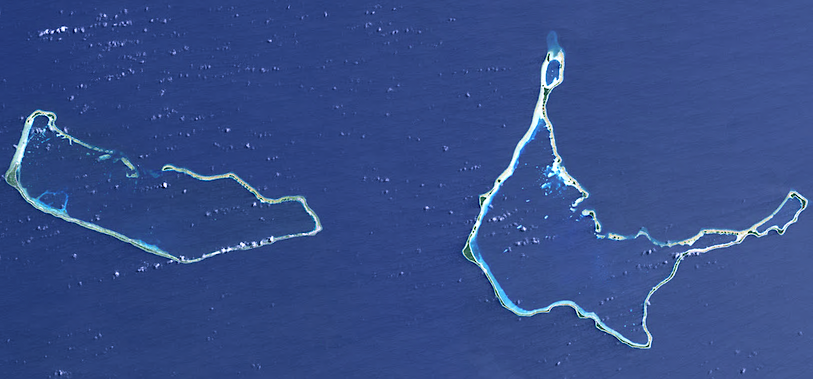 Majuro Atoll
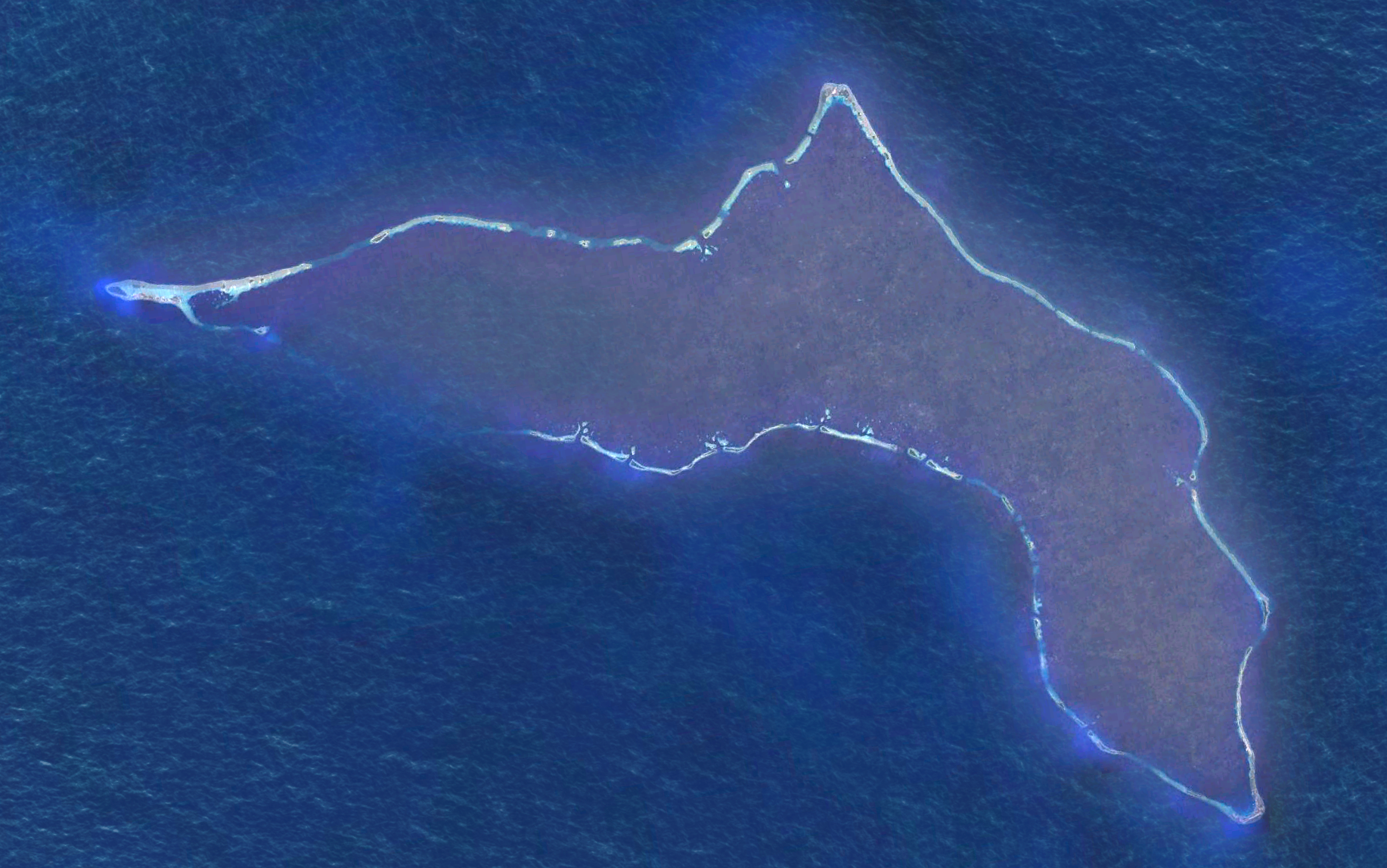 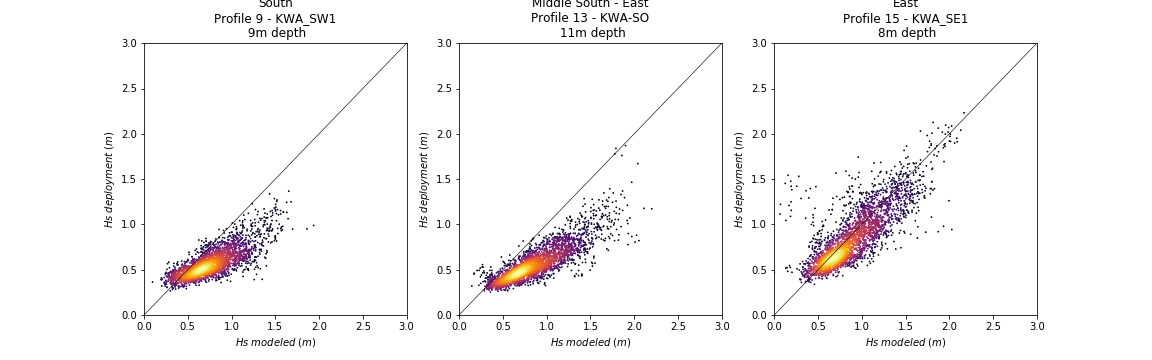 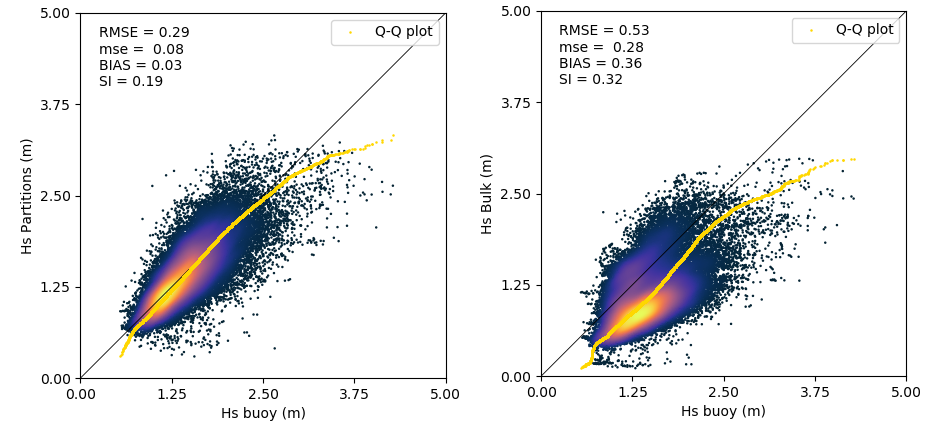 Kwajalein Atoll
Roinamur
Kwajalein
Alba Ricondo
14	 HyWaves : A hybrid method to downscale swells in small Pacific Islands
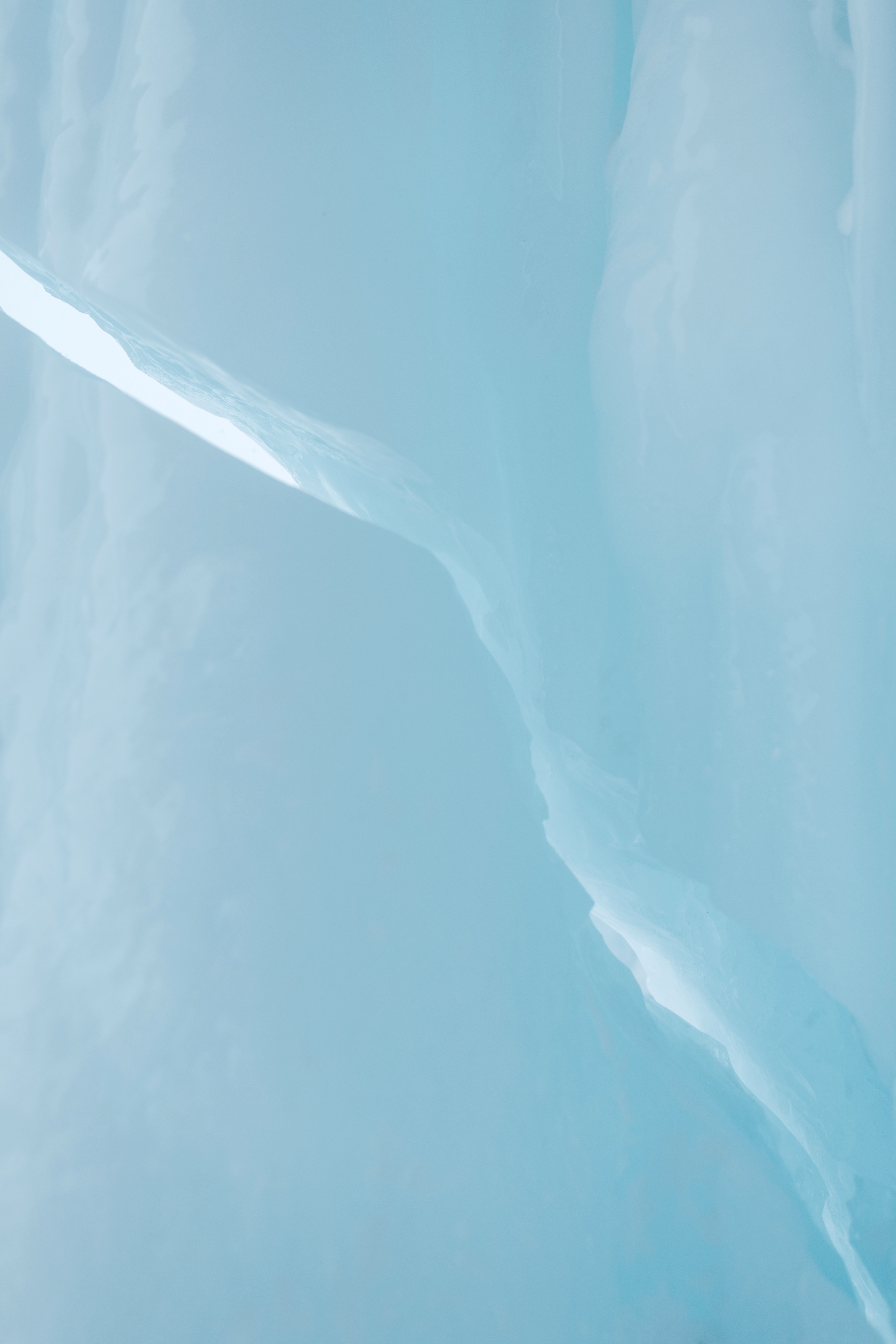 Spectral Wave Climate
Contribution of each wave system
to the total Energy
North Swells (270 – 30º)
East Swells     (30 – 130º)
South Swells  (130 – 270º)
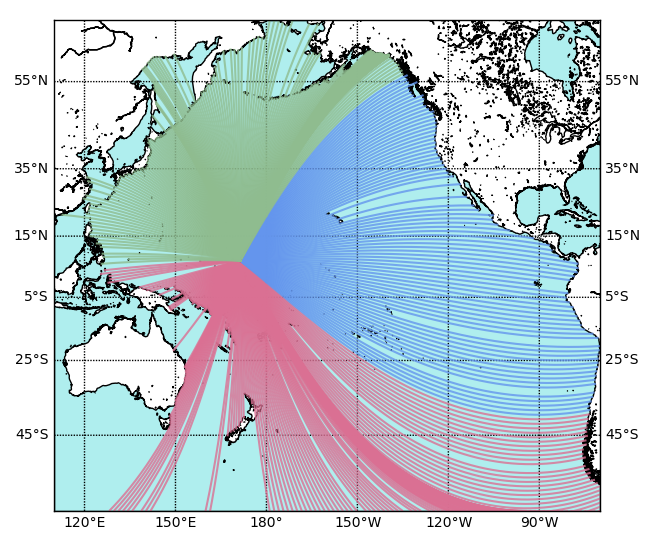 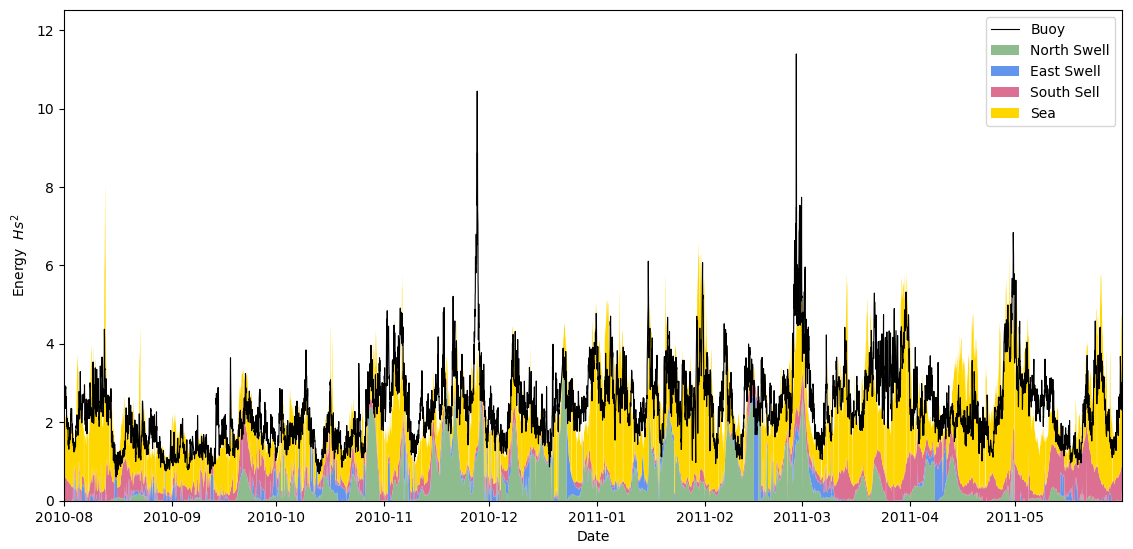 Alba Ricondo
15	 HyWaves : A hybrid method to downscale swells in small Pacific Islands
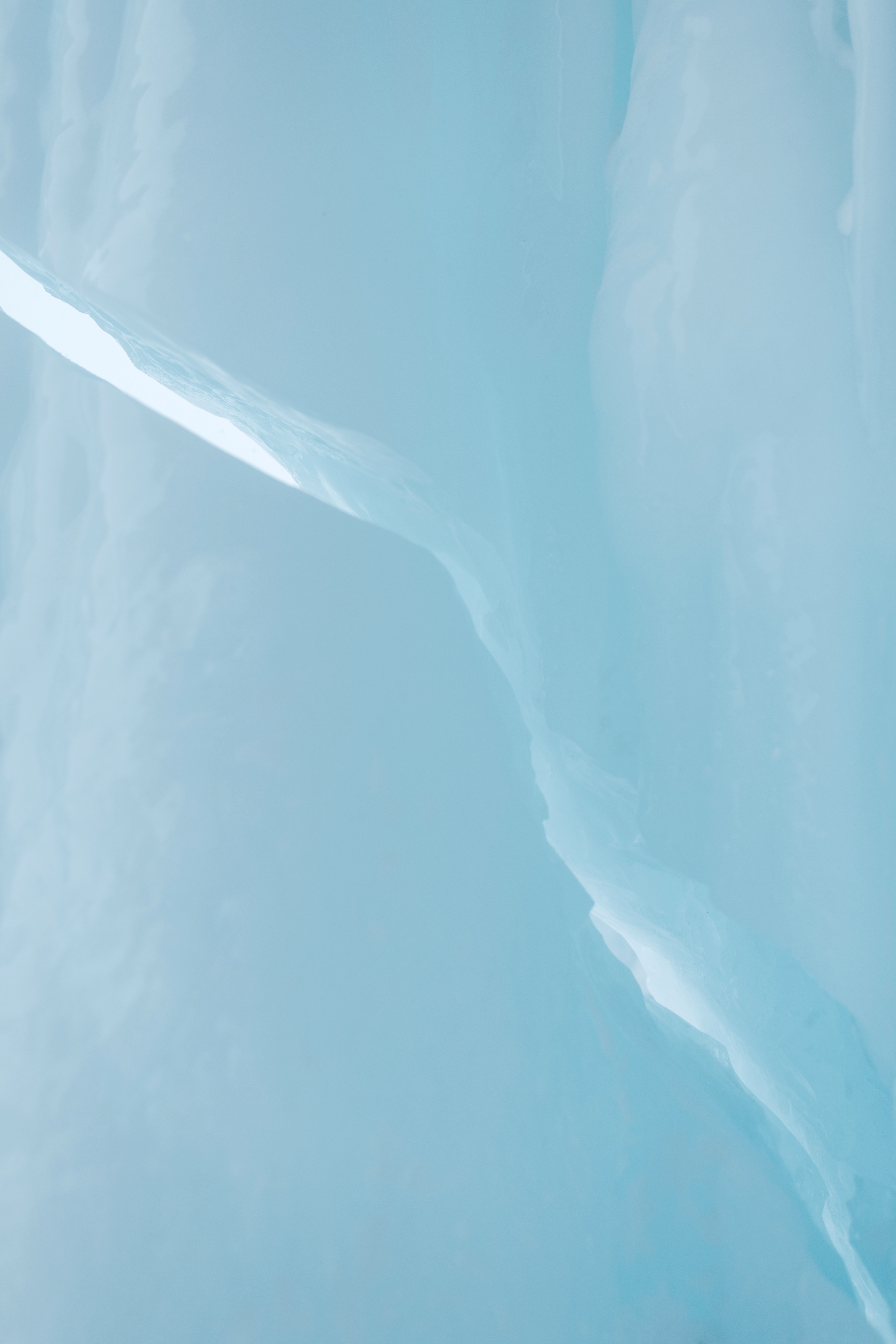 Spectral Wave Climate
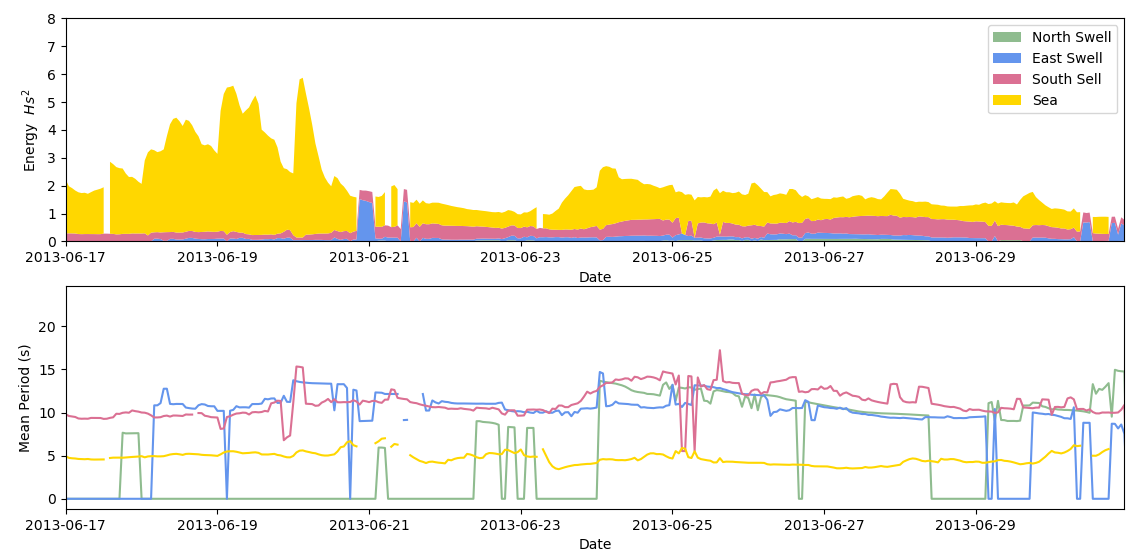 Flooding Event
24th June 2013
Southern region (Airport)
La Niña ENSO phase
MSL ~ 2 m
Hs = 1 m
Tm = 15 s
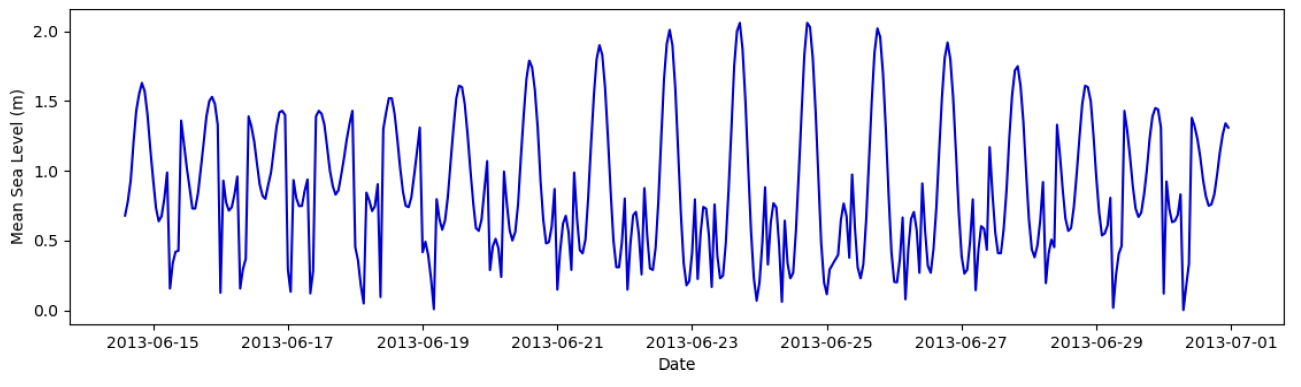 Alba Ricondo
16	 HyWaves : A hybrid method to downscale swells in small Pacific Islands
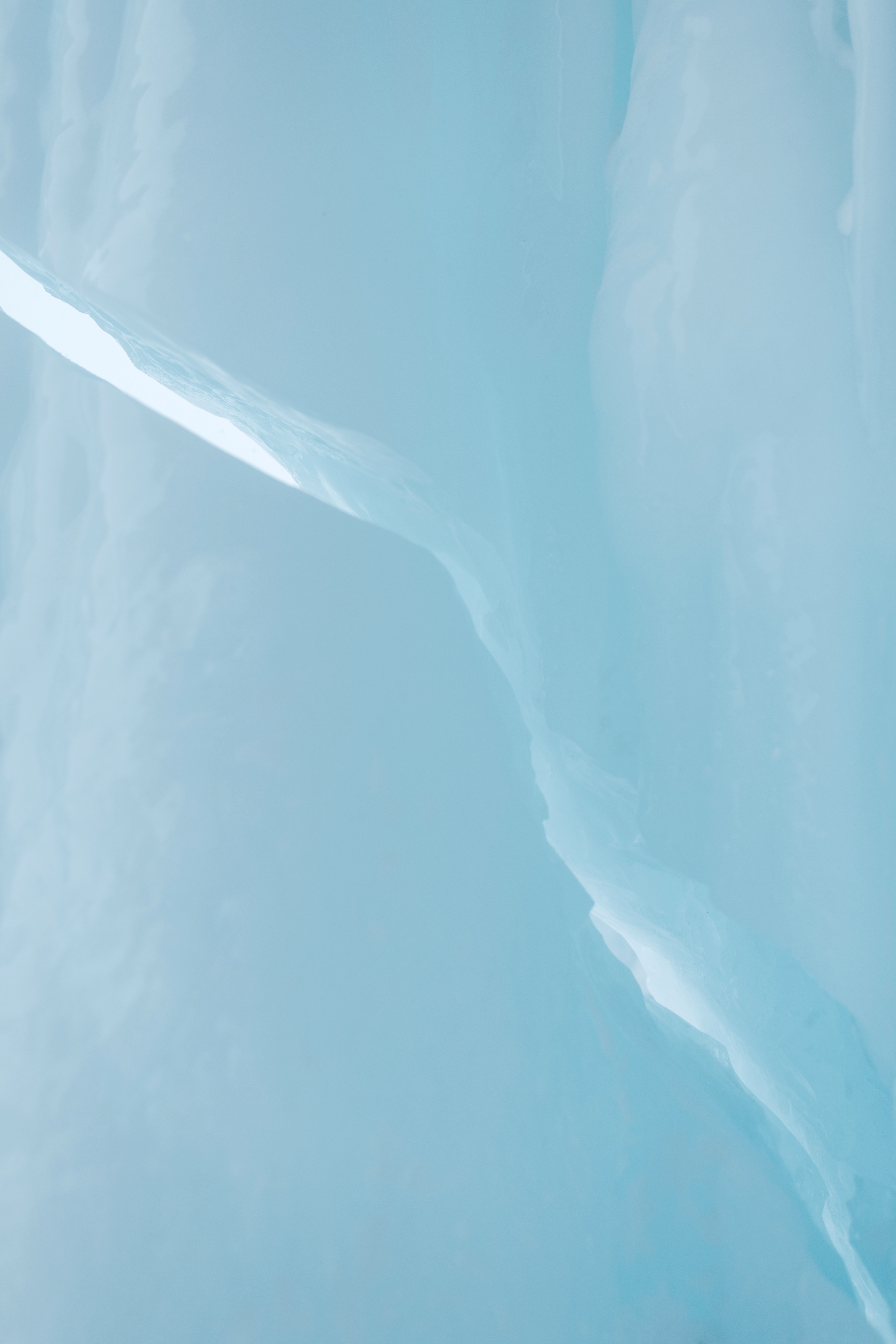 Spectral Wave Climate
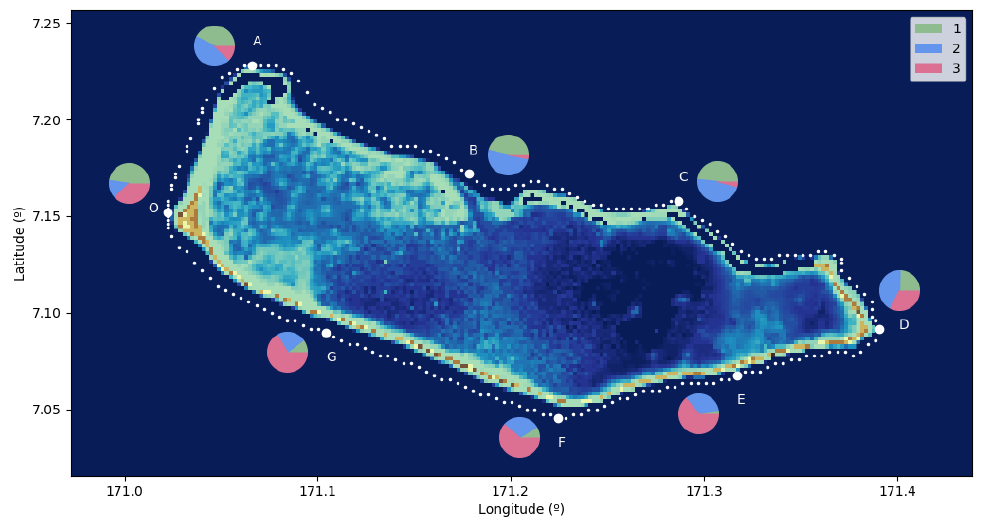 Energy Flux Contribution
Seasonality
Interannual variability
ENSO events
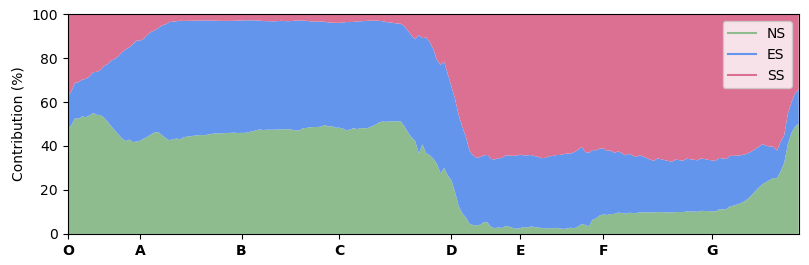 Alba Ricondo
17	HyWaves: A hybrid method to downscale swells in small Pacific Islands
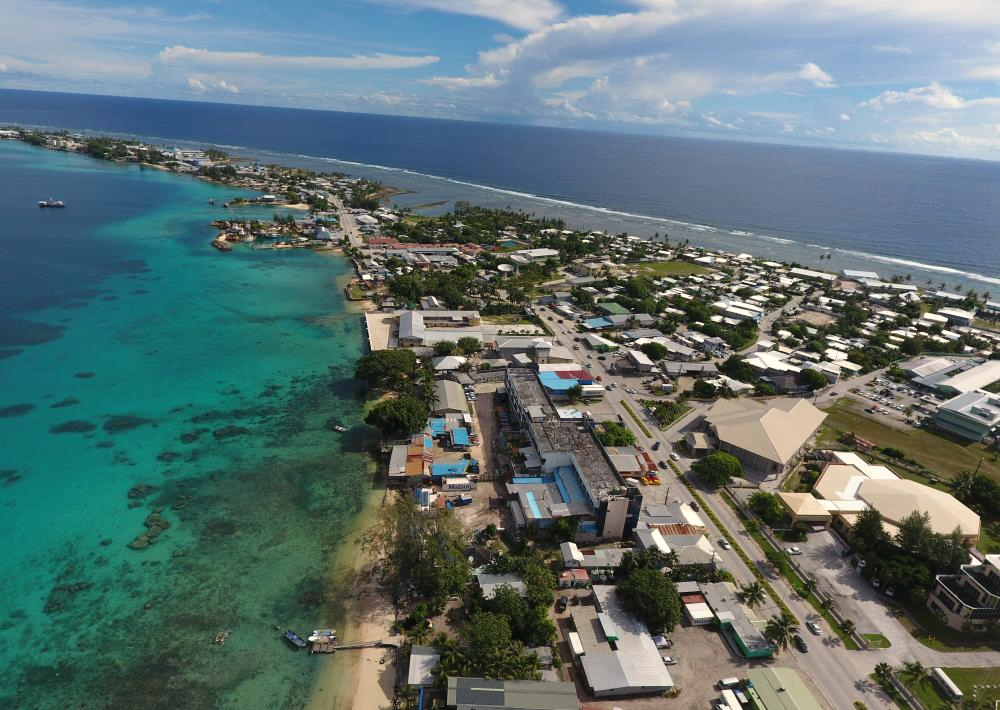 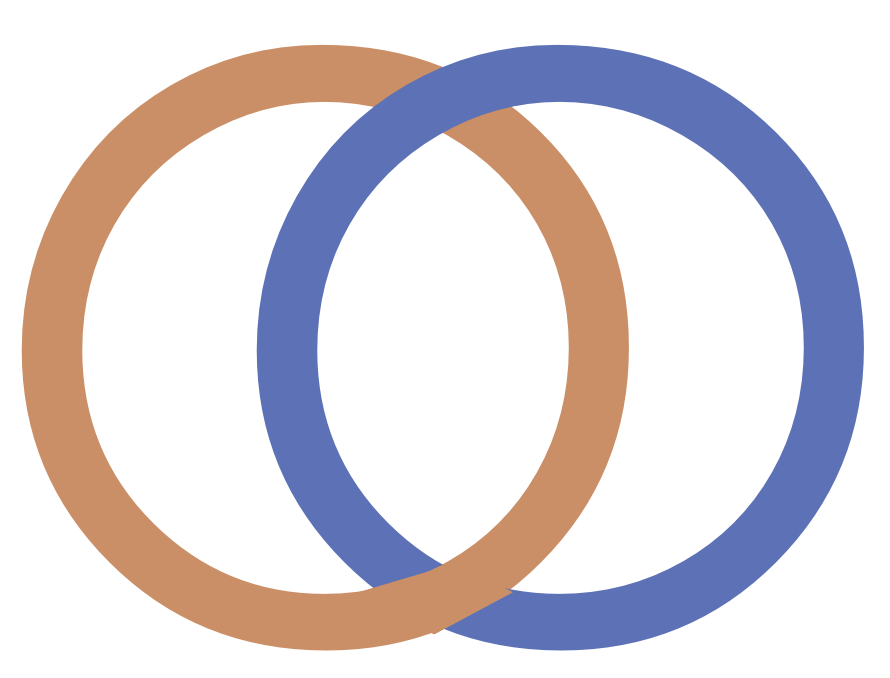 HyWaves: A hybrid method to downscale swells in smal Pacific Islands
Ge    cean
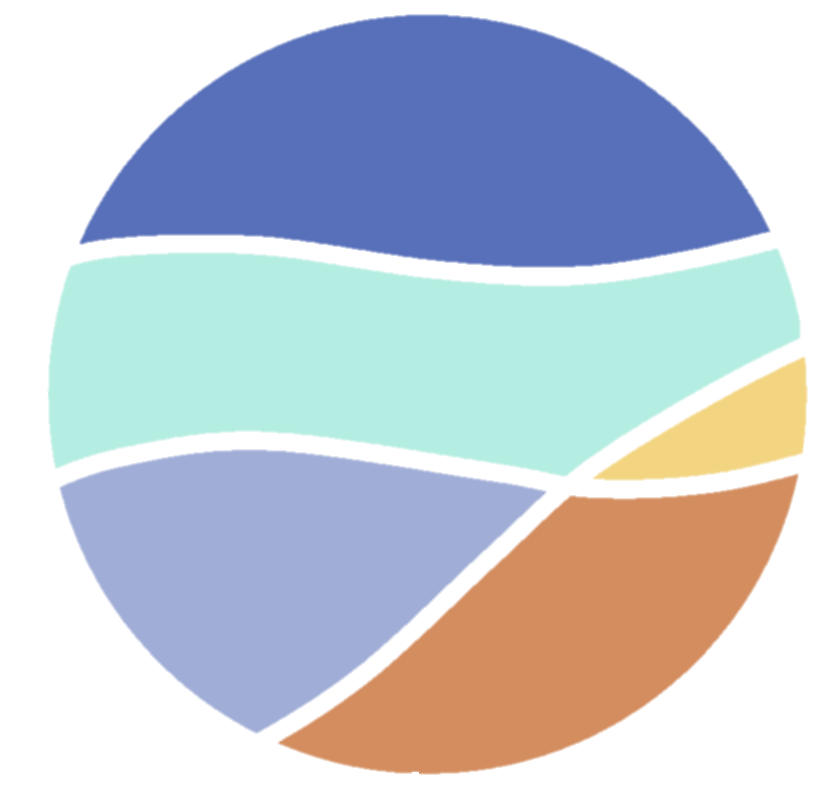 UNIVERSIDAD DE CANTABRIA
Thank you very much for your attention
Alba Ricondo 
alba.ricondo@unican.es
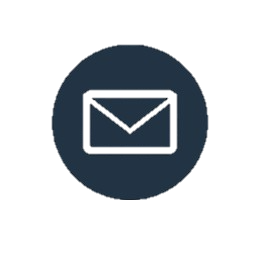 Acknowledgements
This work is funded by the Spanish Ministry of Science and Innovation, National Project  “Beach4Cast” (PID2019-107053RB-I00).